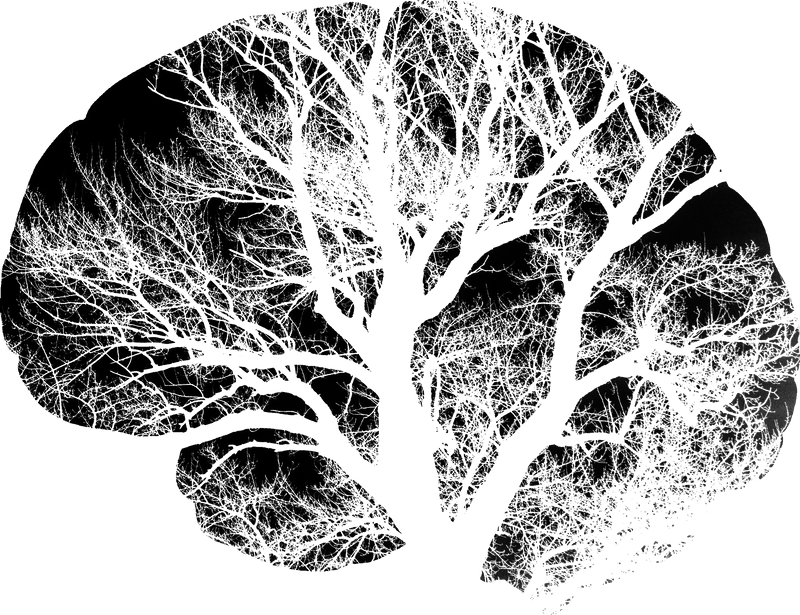 Altered 
neurological function
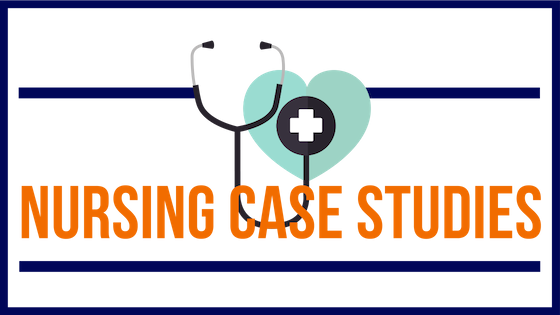 ©NURSINGCASESTUDIES.COM
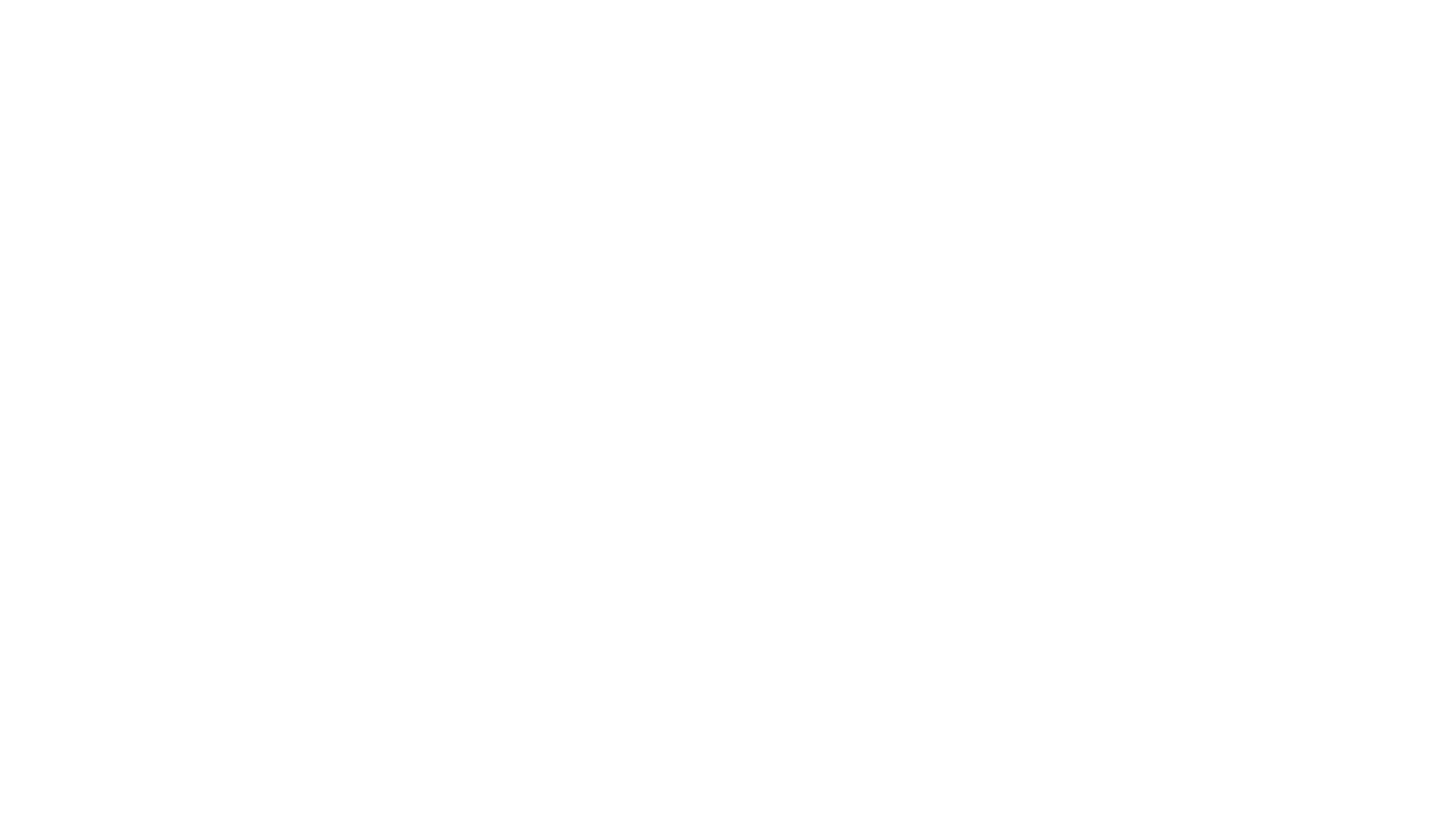 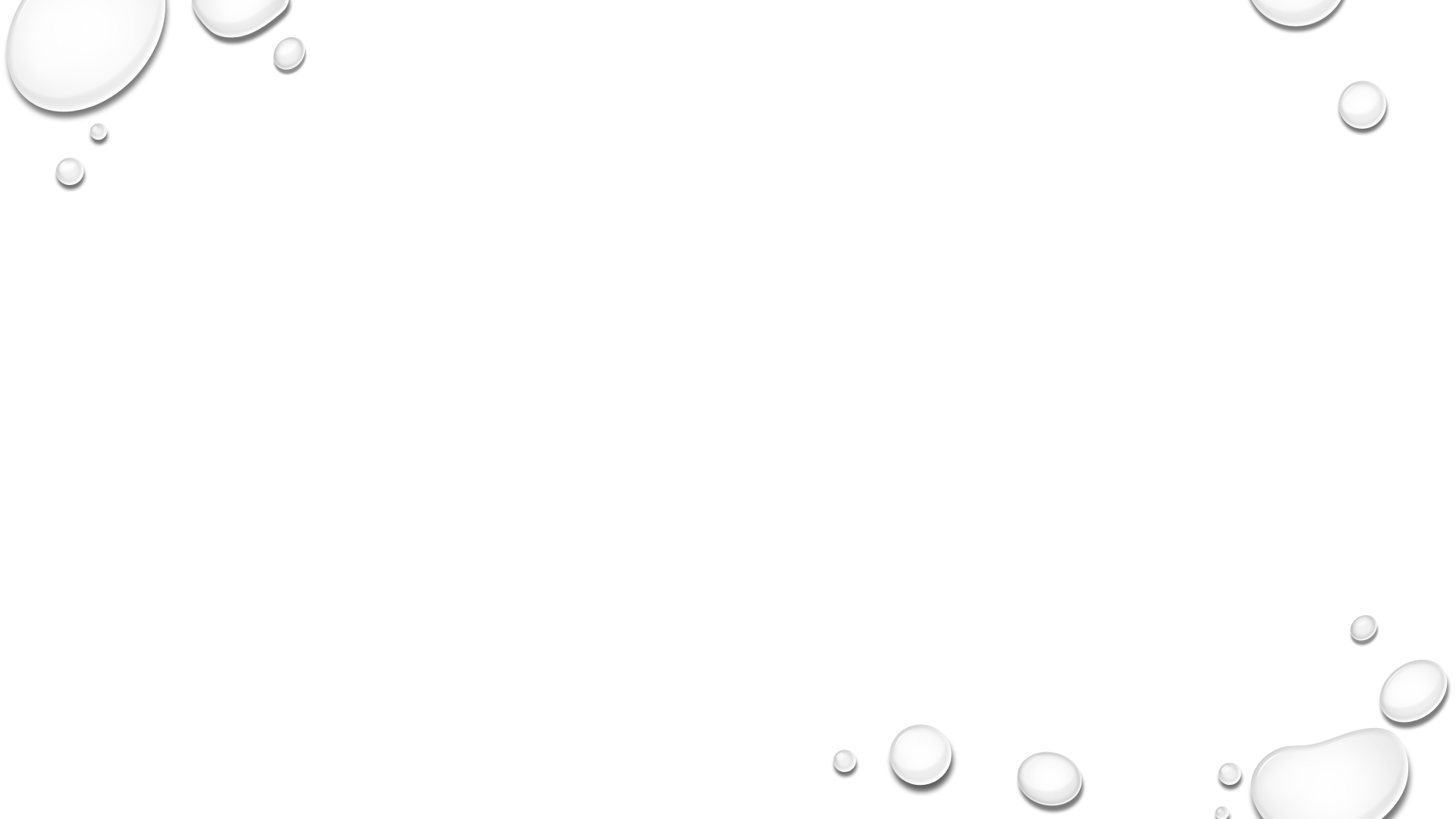 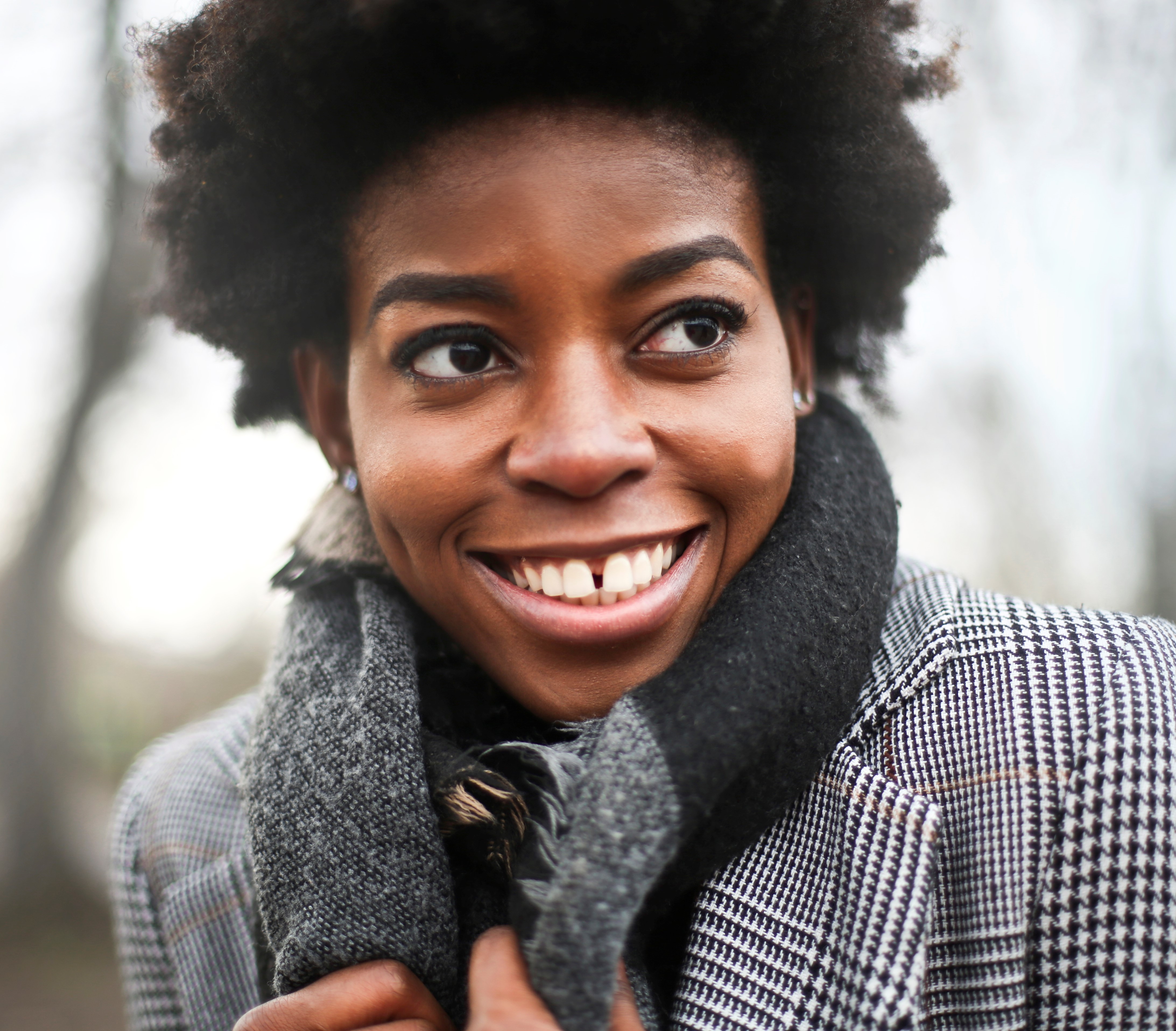 Patient Profile
Jaylee Kraft is a 19-year-old African American college student. 
She arrived to the emergency department where you work.
She was accompanied by two of her friends.
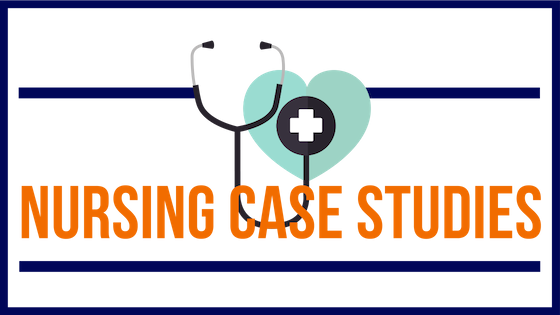 ©NURSINGCASESTUDIES.COM
Subjective dataFrom Friends
Jaylee moved in with the family of some friends a few weeks ago to save money.  
She is known to be an attentive student.
Jaylee is majoring in photography and has a side business taking advertising photos for local businesses.
She loves hiking and taking outdoor pictures.
She is usually very “easy going.”
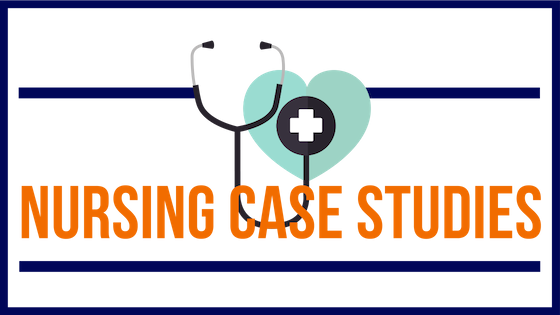 ©NURSINGCASESTUDIES.COM
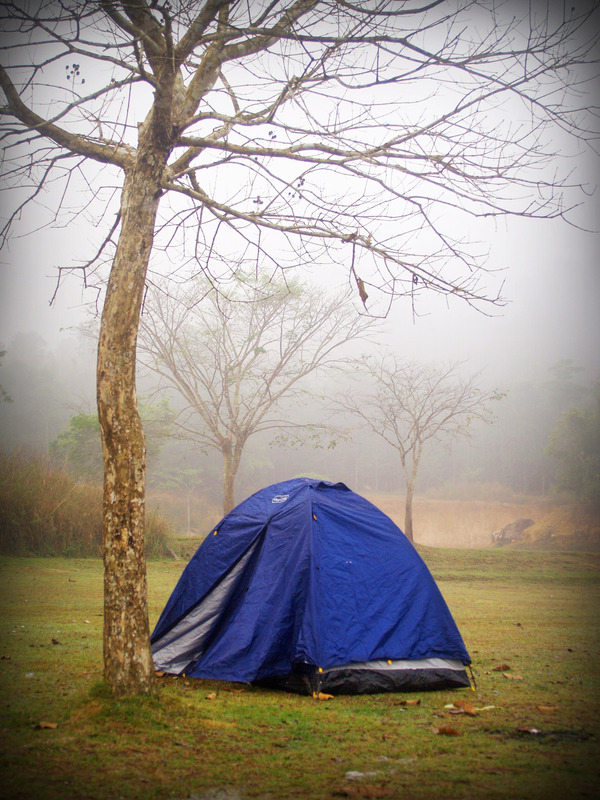 Subjective DataFrom Friends
The friends were on an overnight hiking trip.
They camped Saturday night and the three friends shared a tent together. 
Jaylee seemed fine on Saturday.
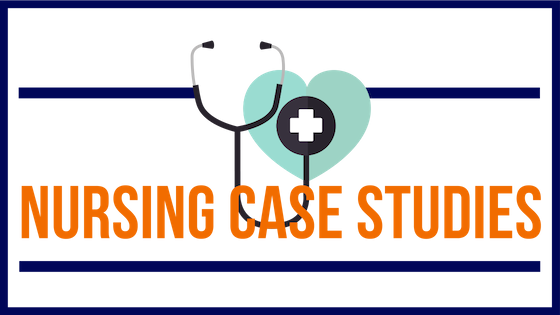 ©NURSINGCASESTUDIES.COM
Subjective DataFrom Friends
During their Sunday hike Jaylee complained about the bright sunlight and borrowed her friend’s hat to help block the sunlight. 
She had trouble using her camera. 
She complained her neck was stiff and took very few pictures. 
She finally decided to go back to the campsite and wait for her friends there. 
A few hours later the friends arrived back to the campsite to find Jaylee laying in the tent. She was uncomfortable and extremely irritable. 
Jaylee complained of a severe headache. She was sweating, had chills, and seemed to have a temperature. 
The friends decided to take her to a local emergency department.
©NURSINGCASESTUDIES.COM
You ask Jaylee’s friends to leave the room while you speak to Jaylee privately to ensure you have permission for them to be in the room.
Jaylee becomes impatient and snaps at you for demanding her friends leave the room. Looking very concerned, one of her friends explains that she doesn’t usually act like this. 
With Jaylee’s permission you proceed with bedside handover. The friends share the details about the weekend and Jaylee’s typically pleasant demeanor.
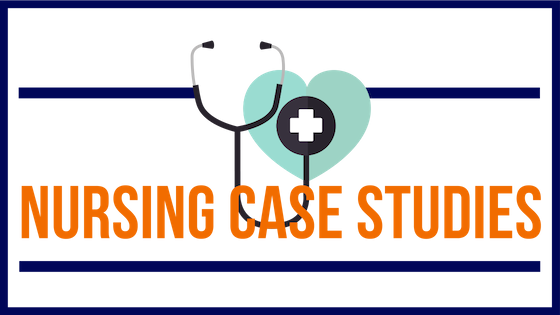 ©NURSINGCASESTUDIES.COM
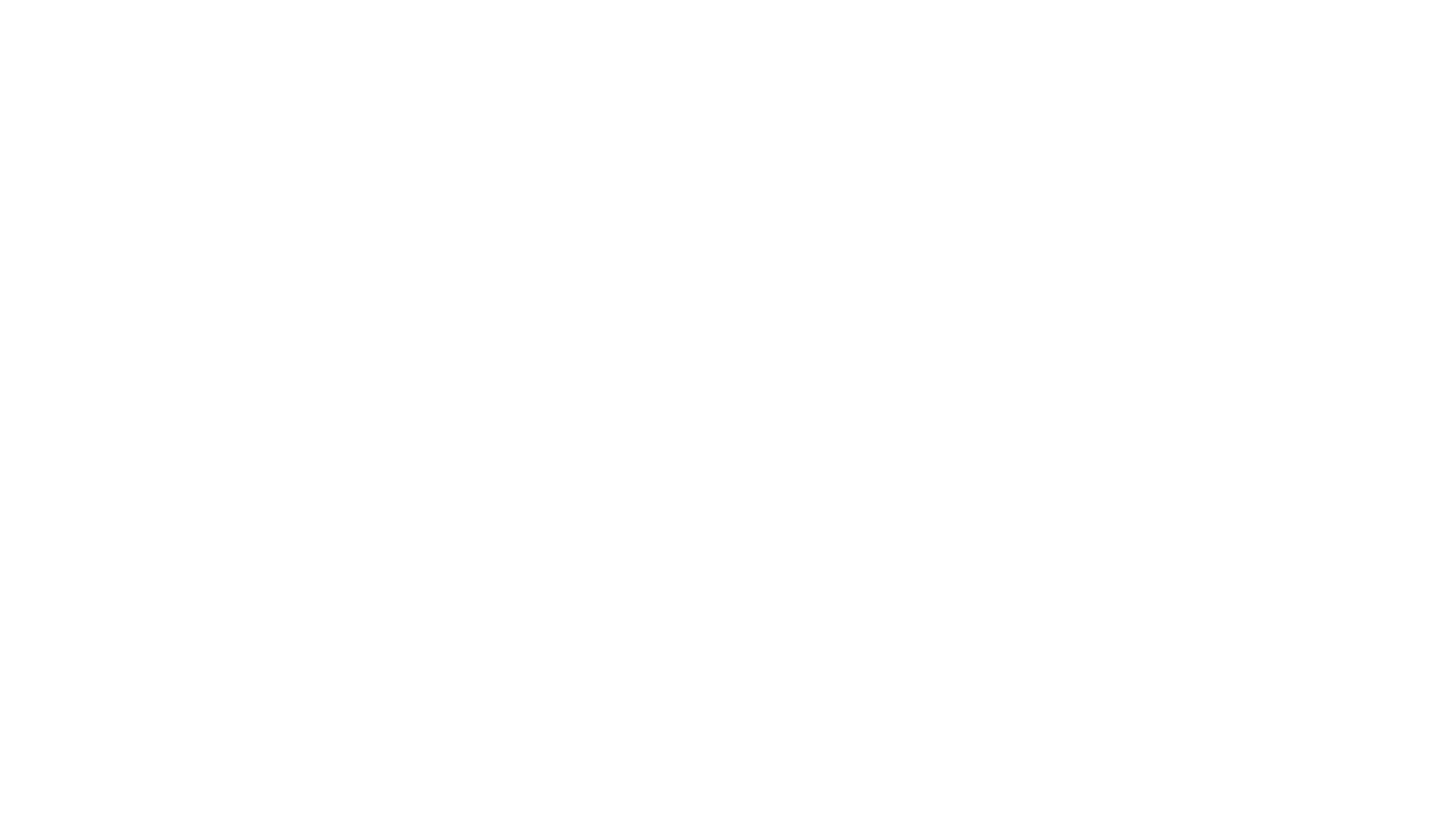 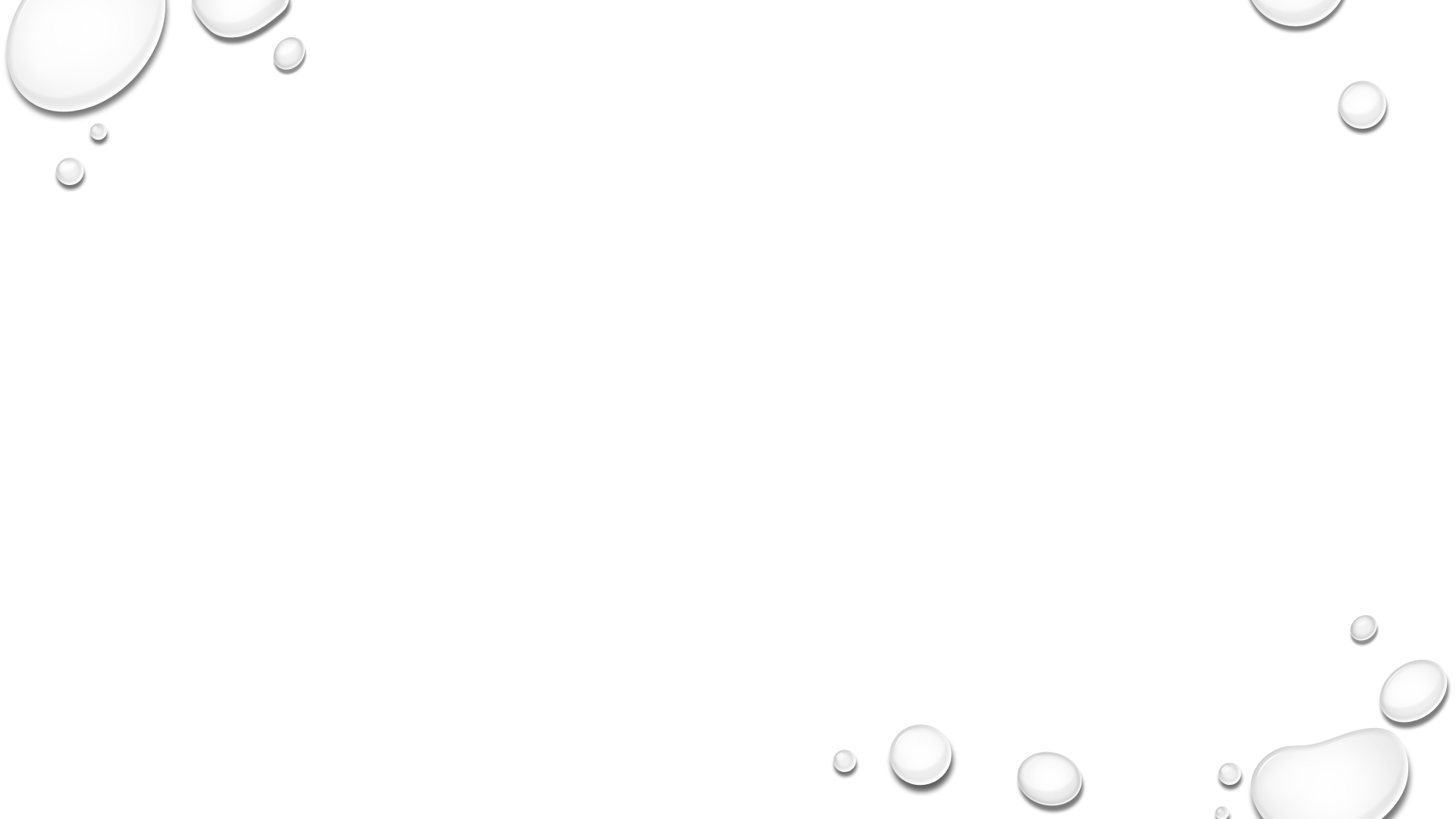 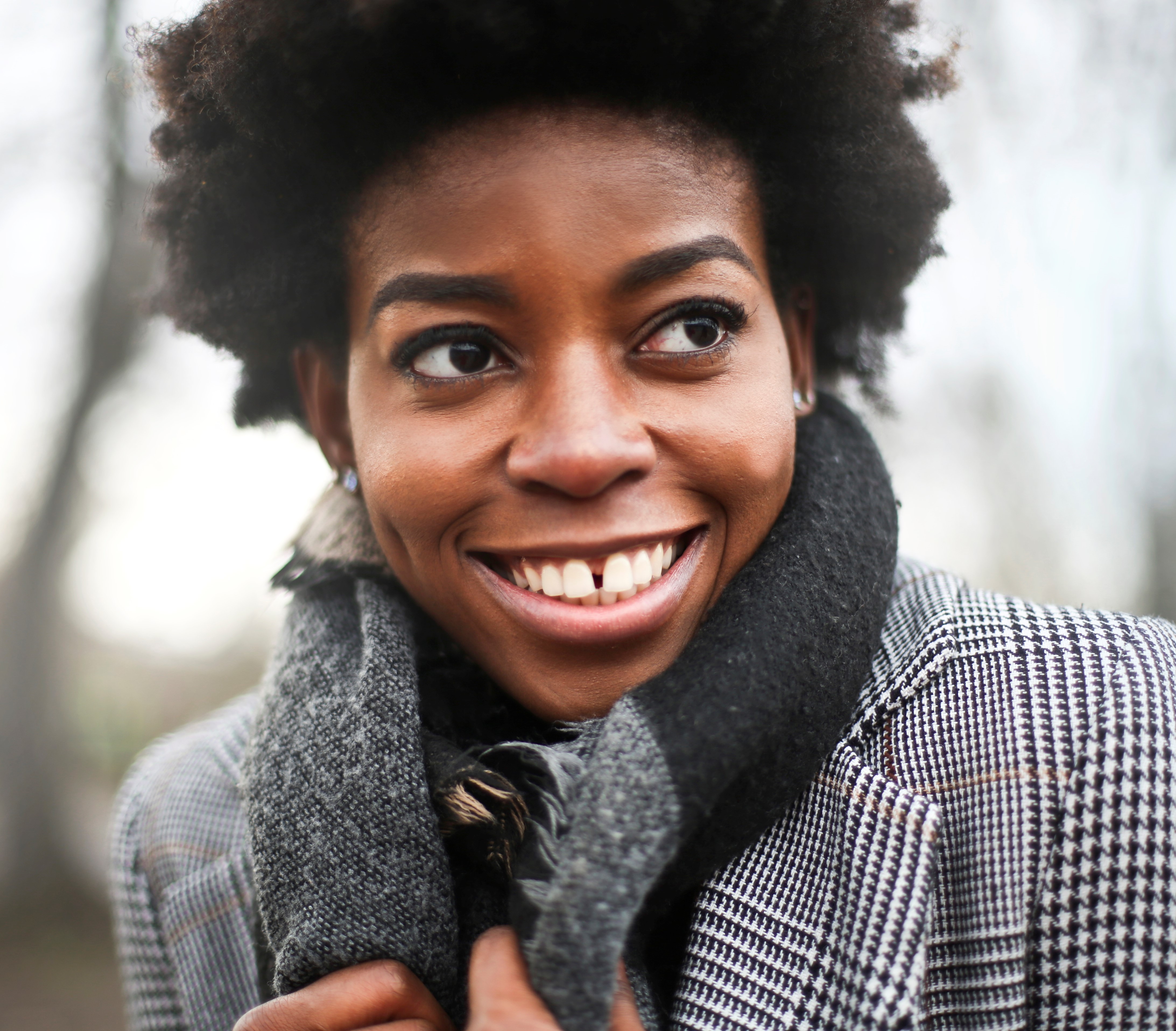 Objective data
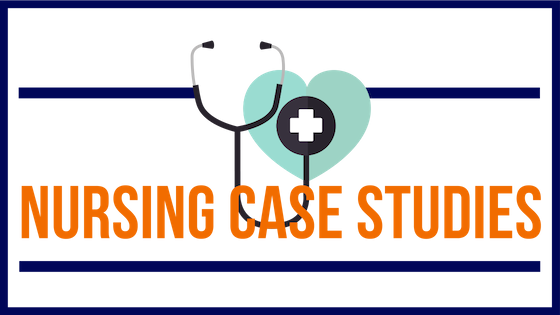 ©NURSINGCASESTUDIES.COM
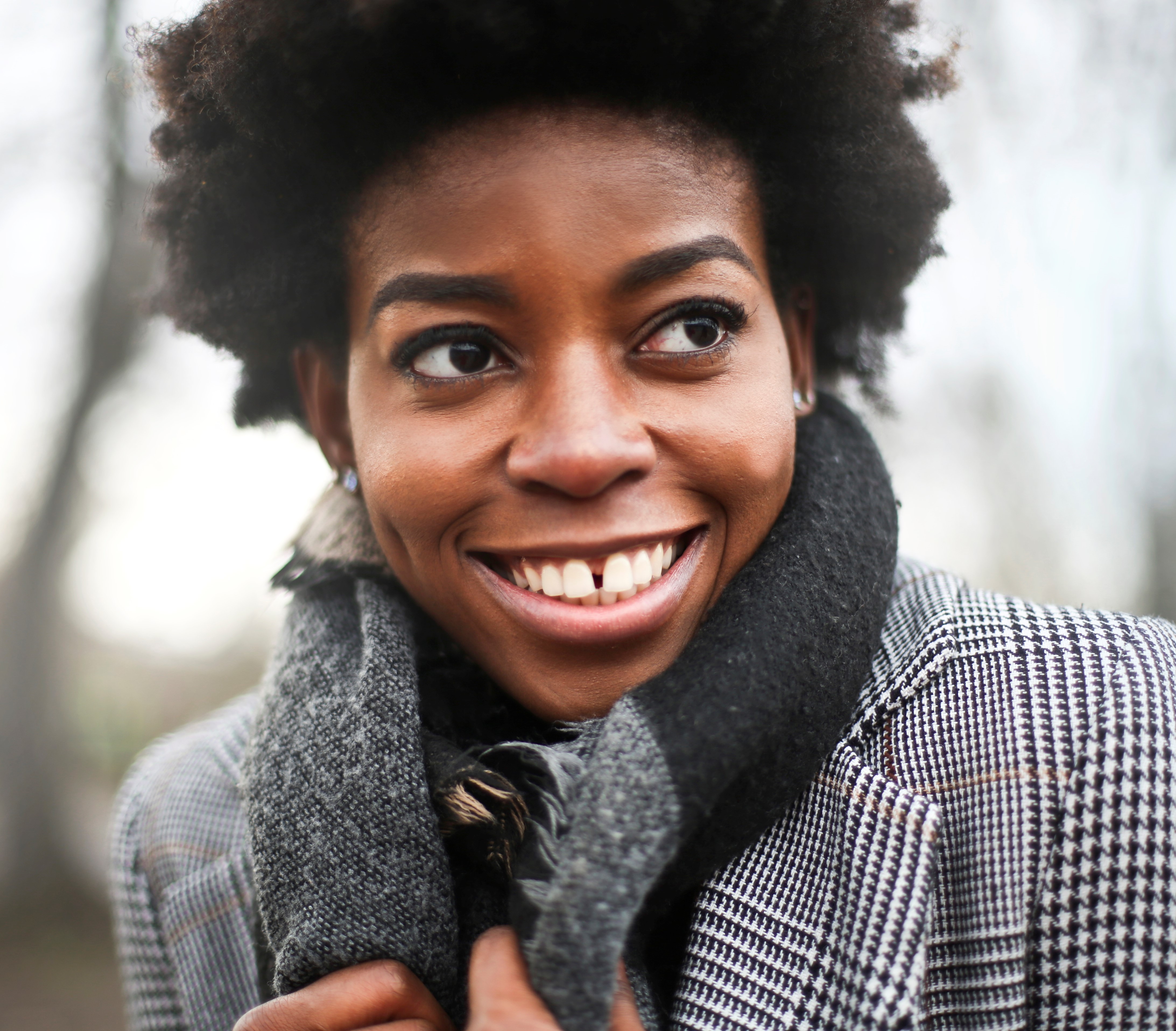 ASSESSING
Based on your assessment and the Jaylee’s history, what concerns you the most? 
What are your top priorities?
What diagnosis do you suspect?
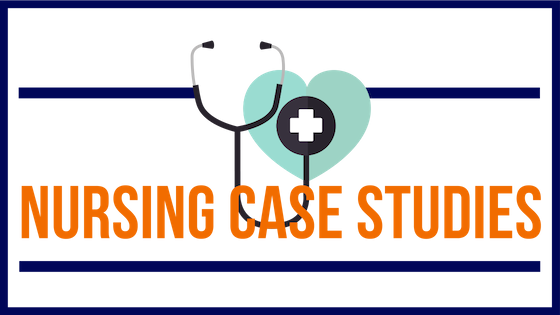 ©NURSINGCASESTUDIES.COM
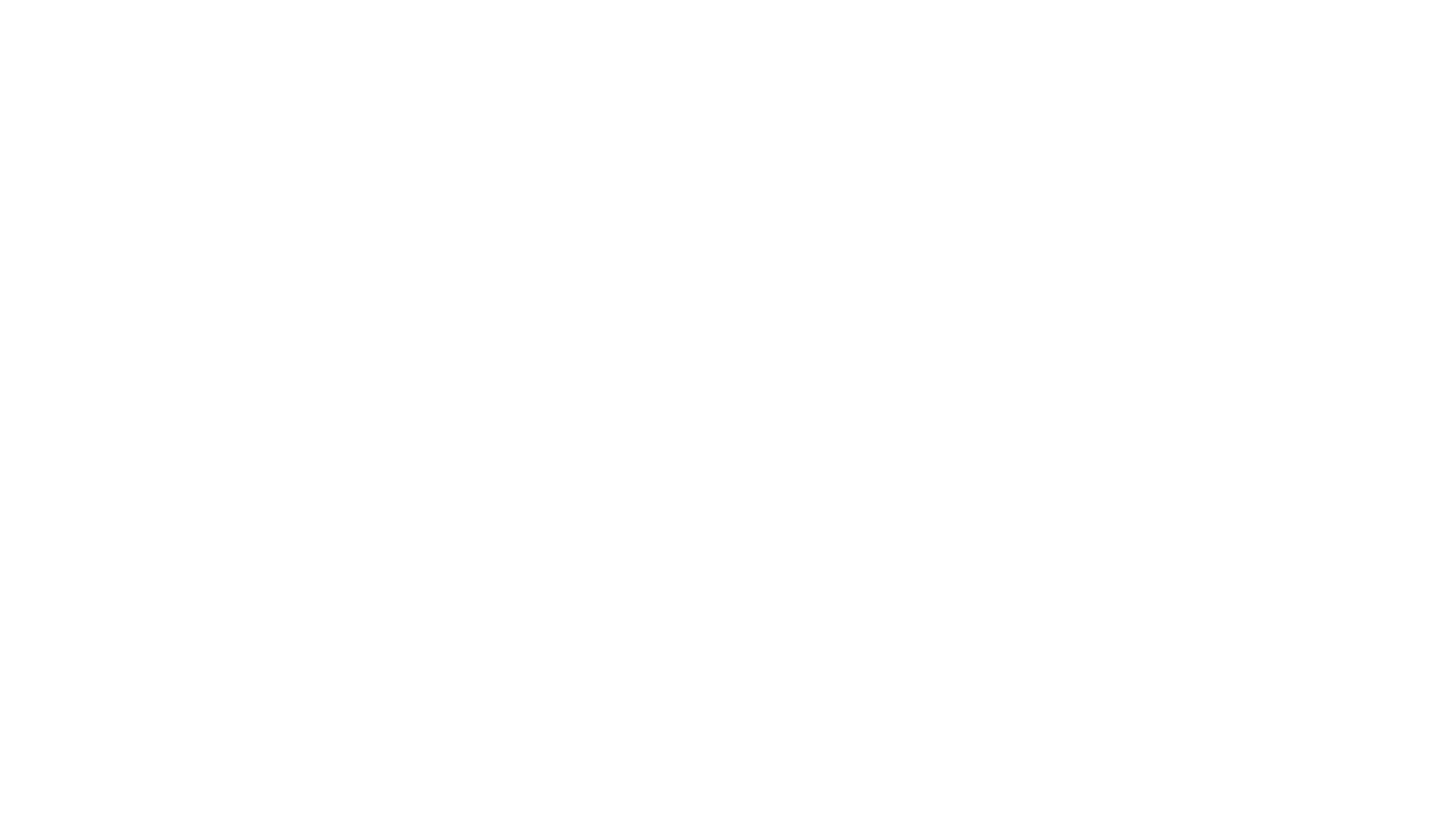 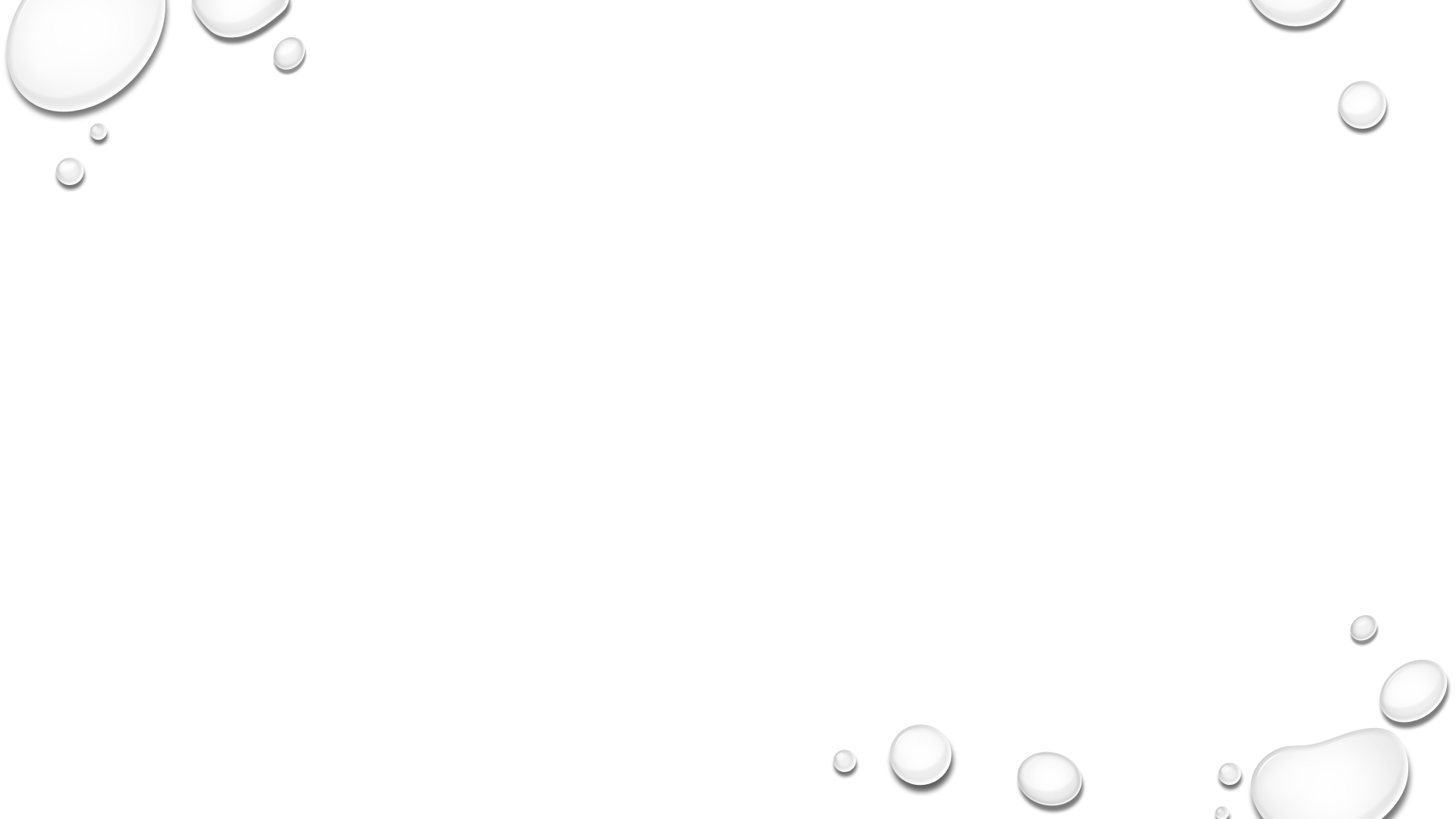 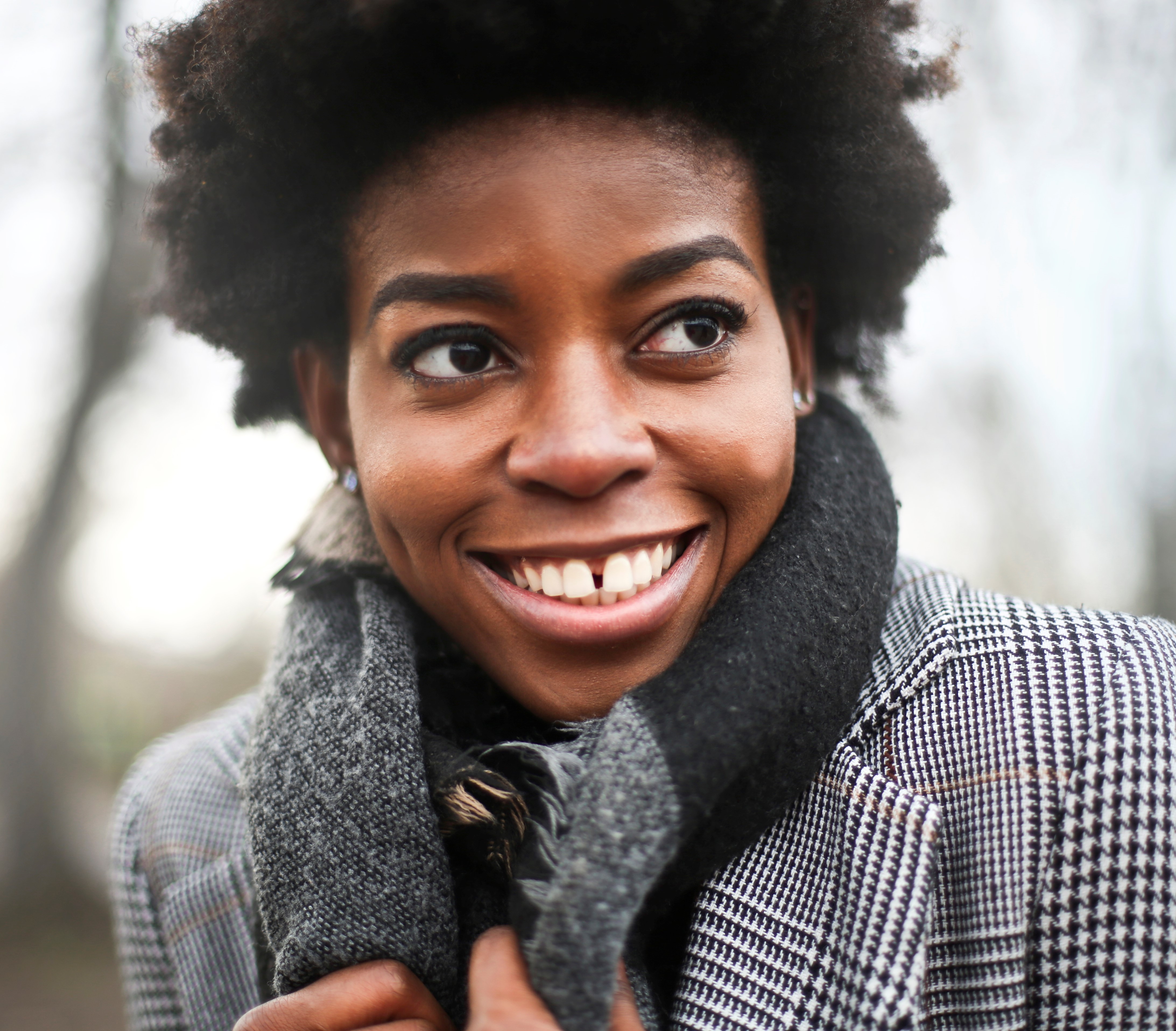 Bacterial Meningitis
What symptoms lead you to believe Jaylee may have bacterial meningitis?
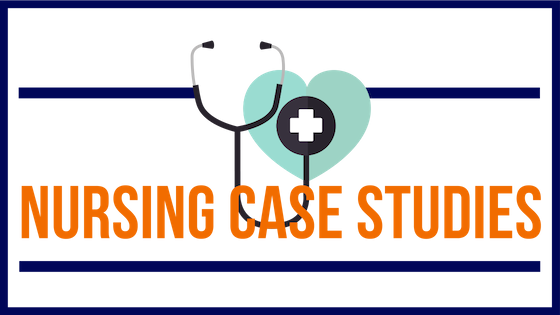 ©NURSINGCASESTUDIES.COM
Bacterial Meningitis
What orders do you expect to receive and why?
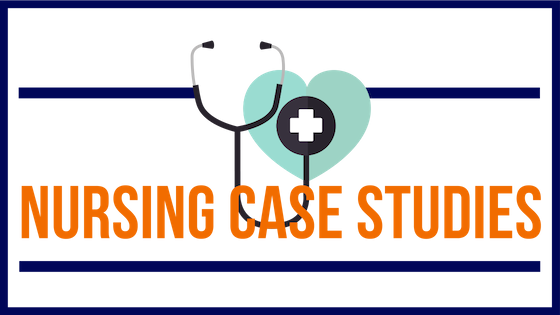 ©NURSINGCASESTUDIES.COM
Bacterial Meningitis
How will you implement droplet precautions?
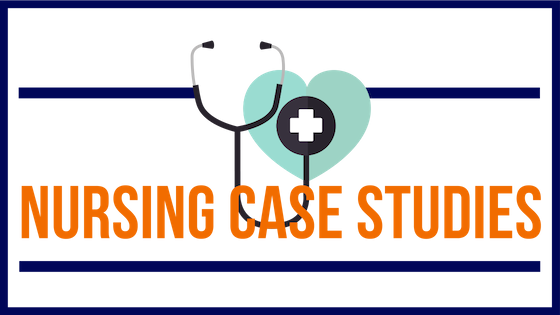 ©NURSINGCASESTUDIES.COM
Diagnostic test results
Jaylee’s Diagnostic Test Results are back:
LP-results are pending but the CSF was turbid and cloudy.
CBC results: white count is elevated.
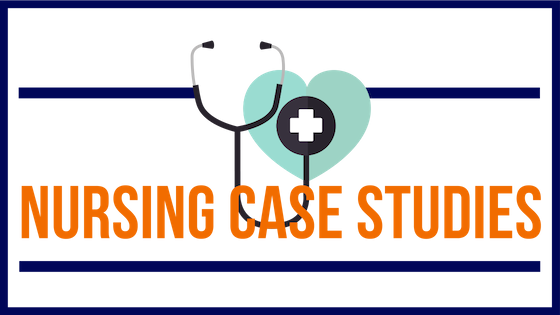 ©NURSINGCASESTUDIES.COM
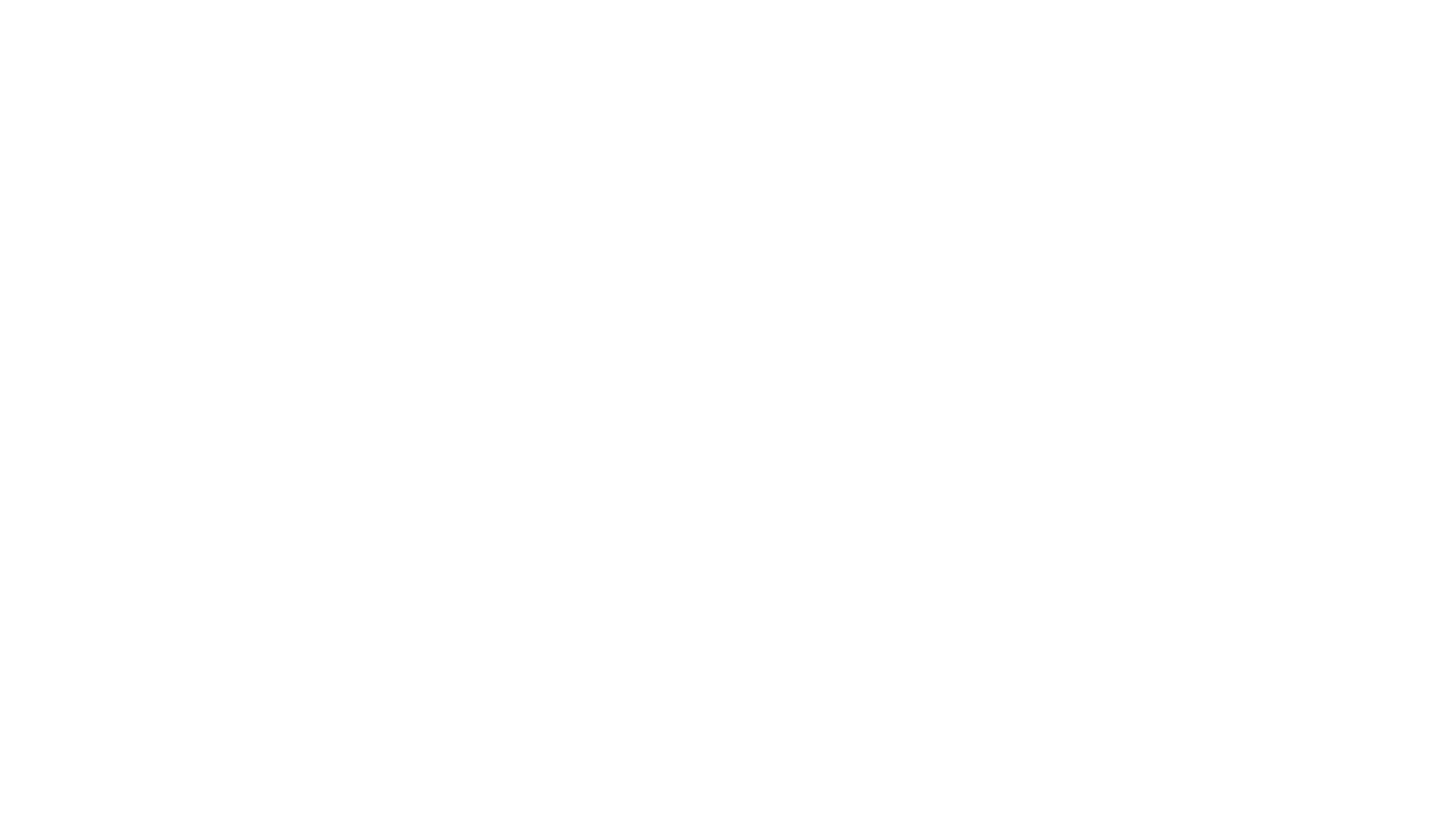 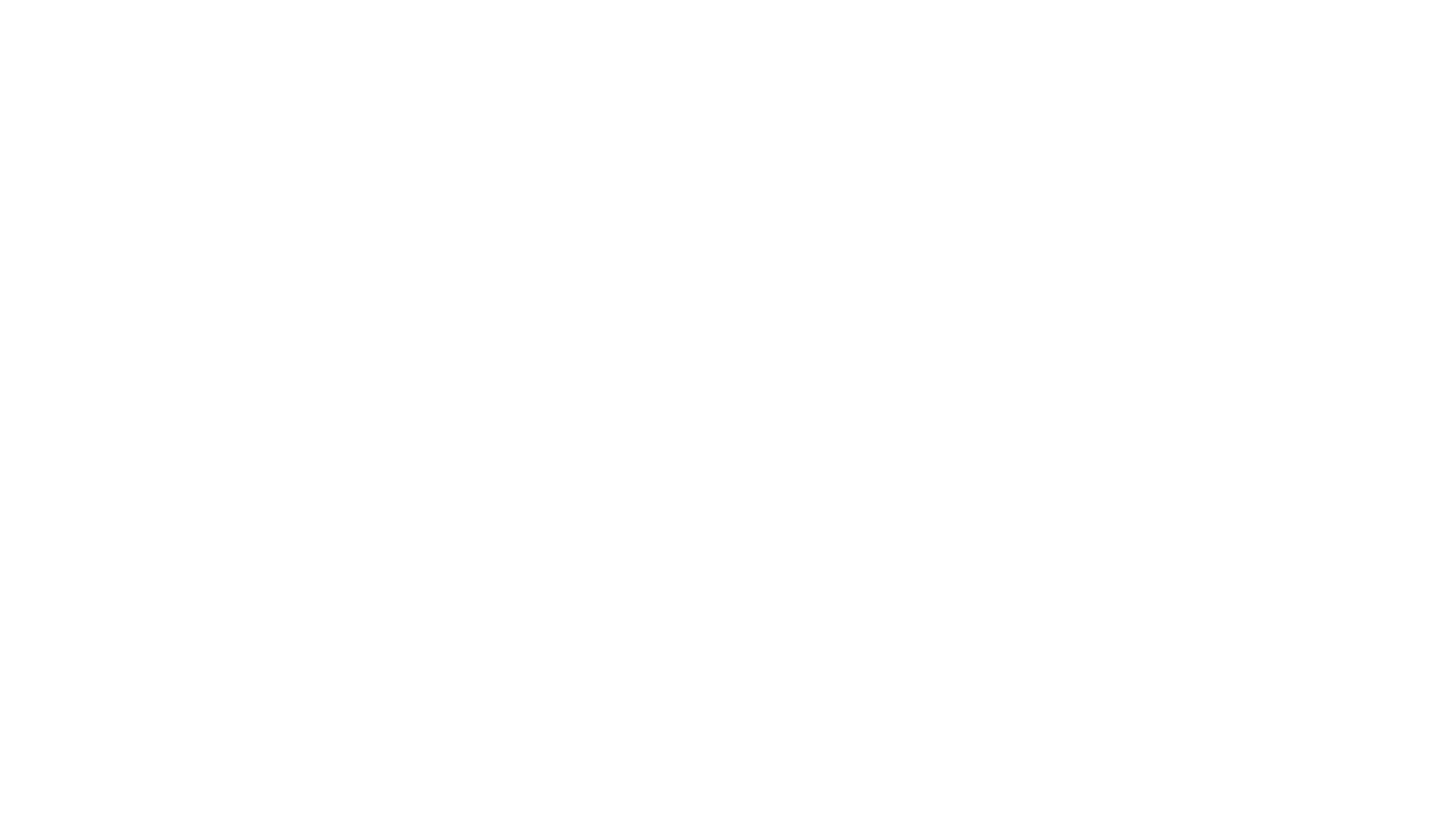 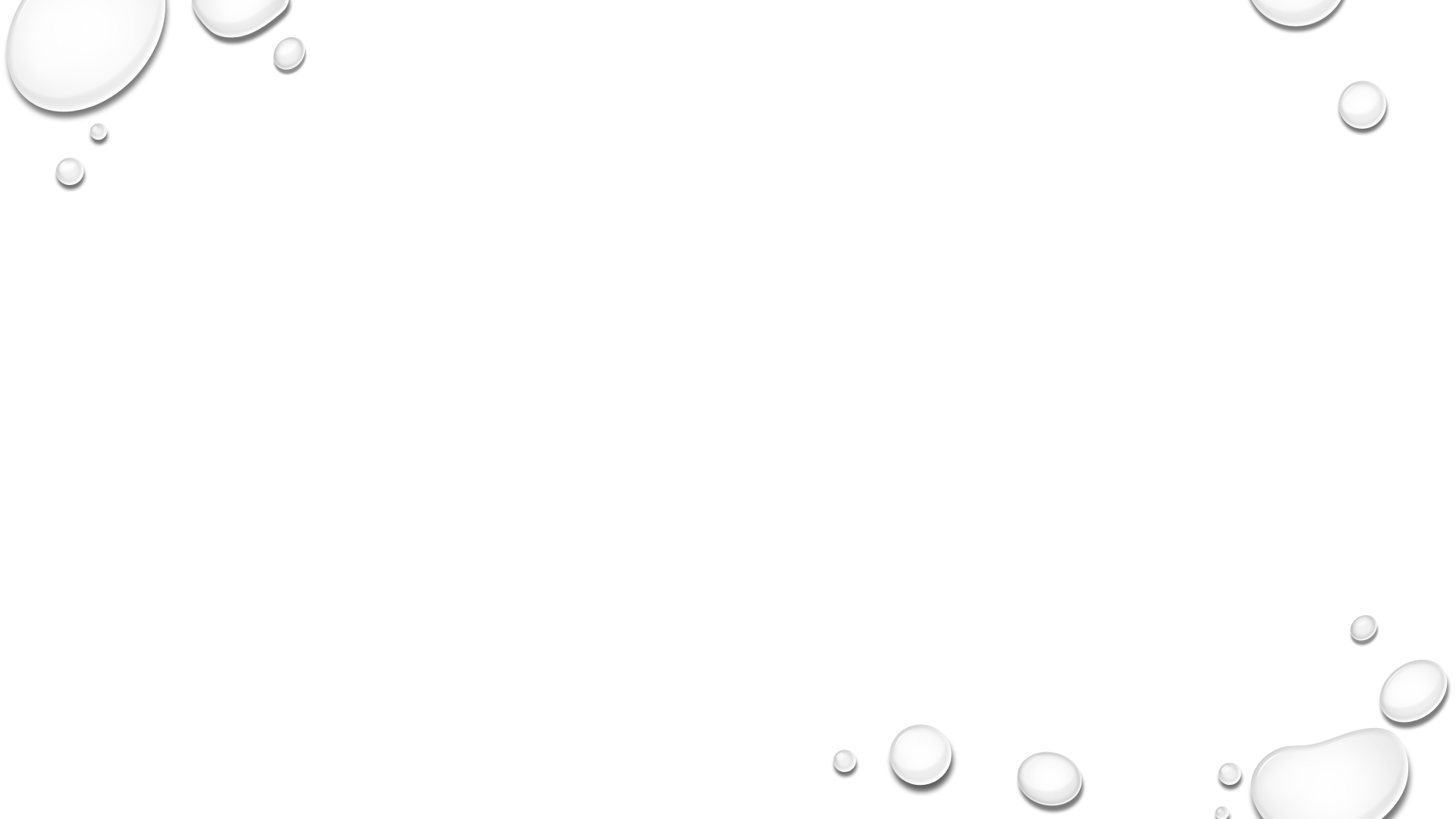 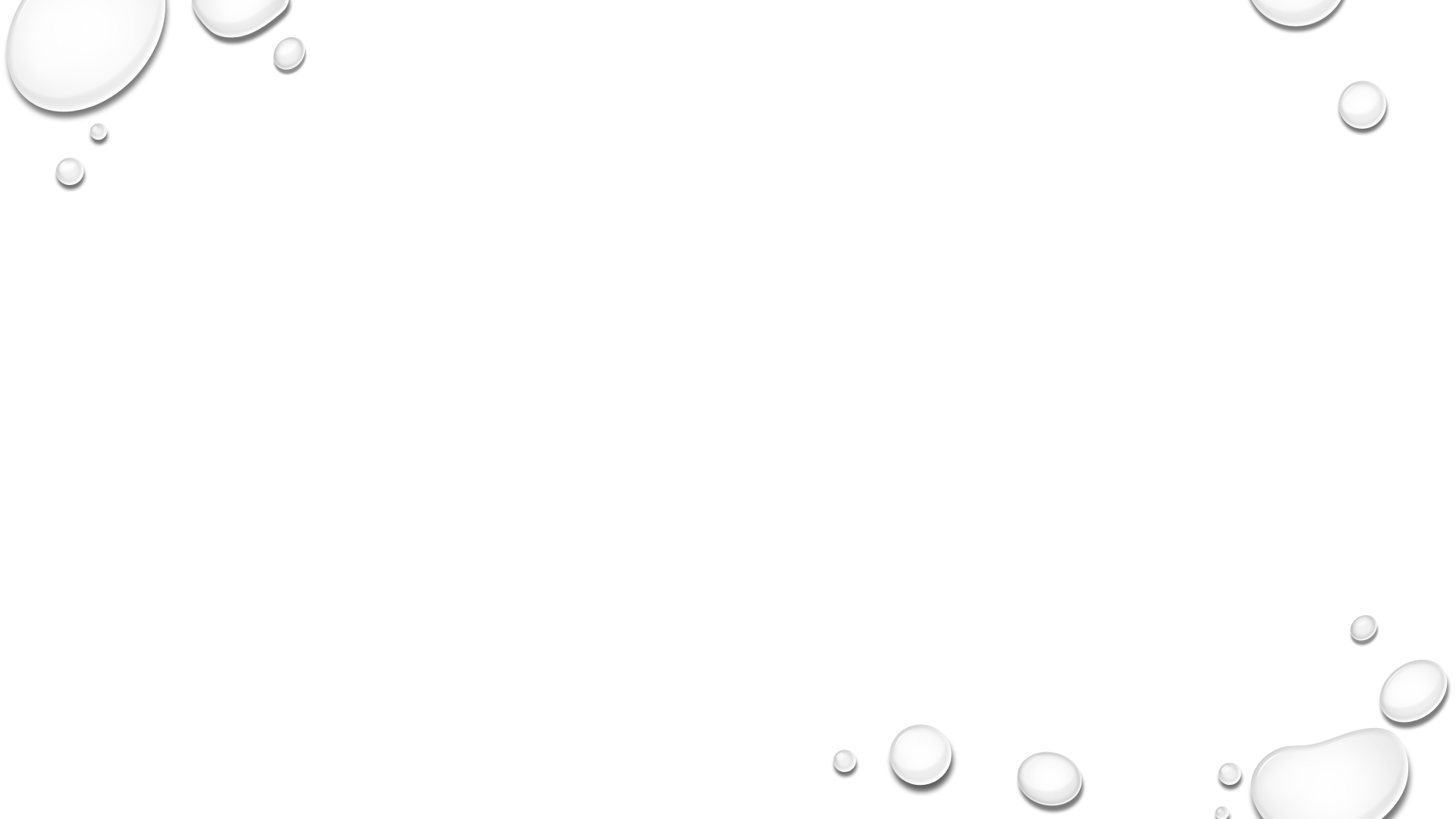 Communication
What education is essential to provide to Jaylee’s friends and family?
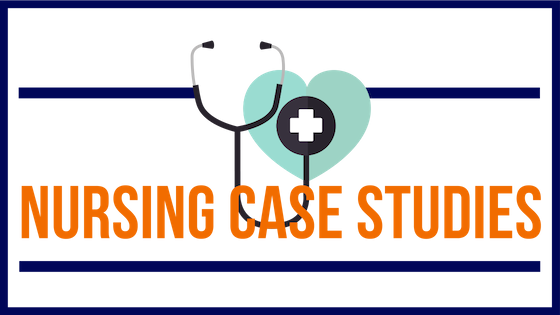 ©NURSINGCASESTUDIES.COM
Interpreting
What symptoms and complications do you anticipate Jaylee may experience?
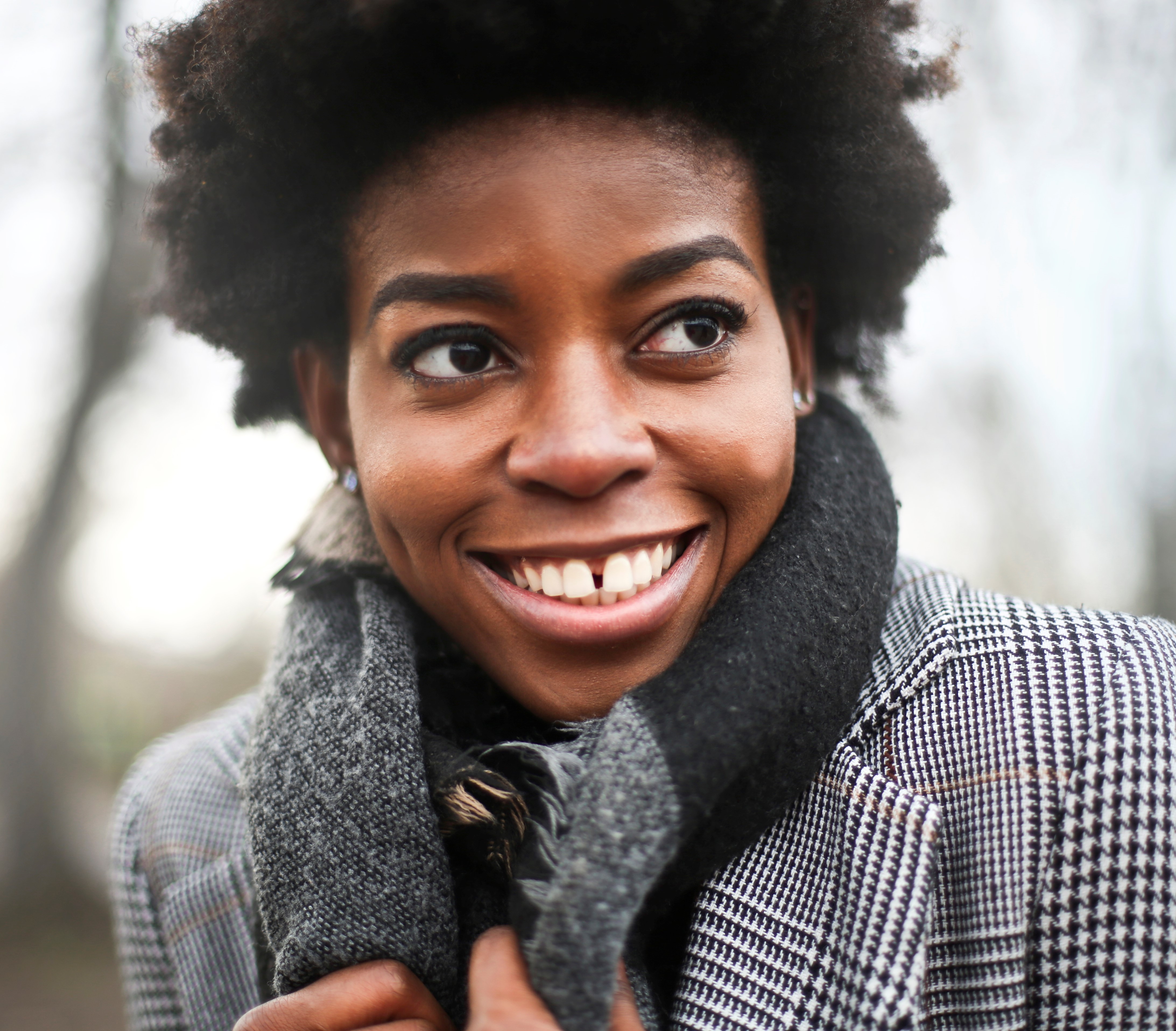 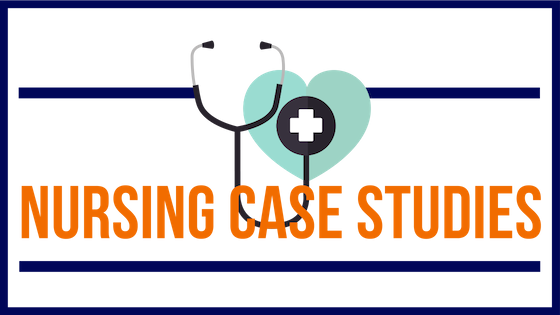 ©NURSINGCASESTUDIES.COM
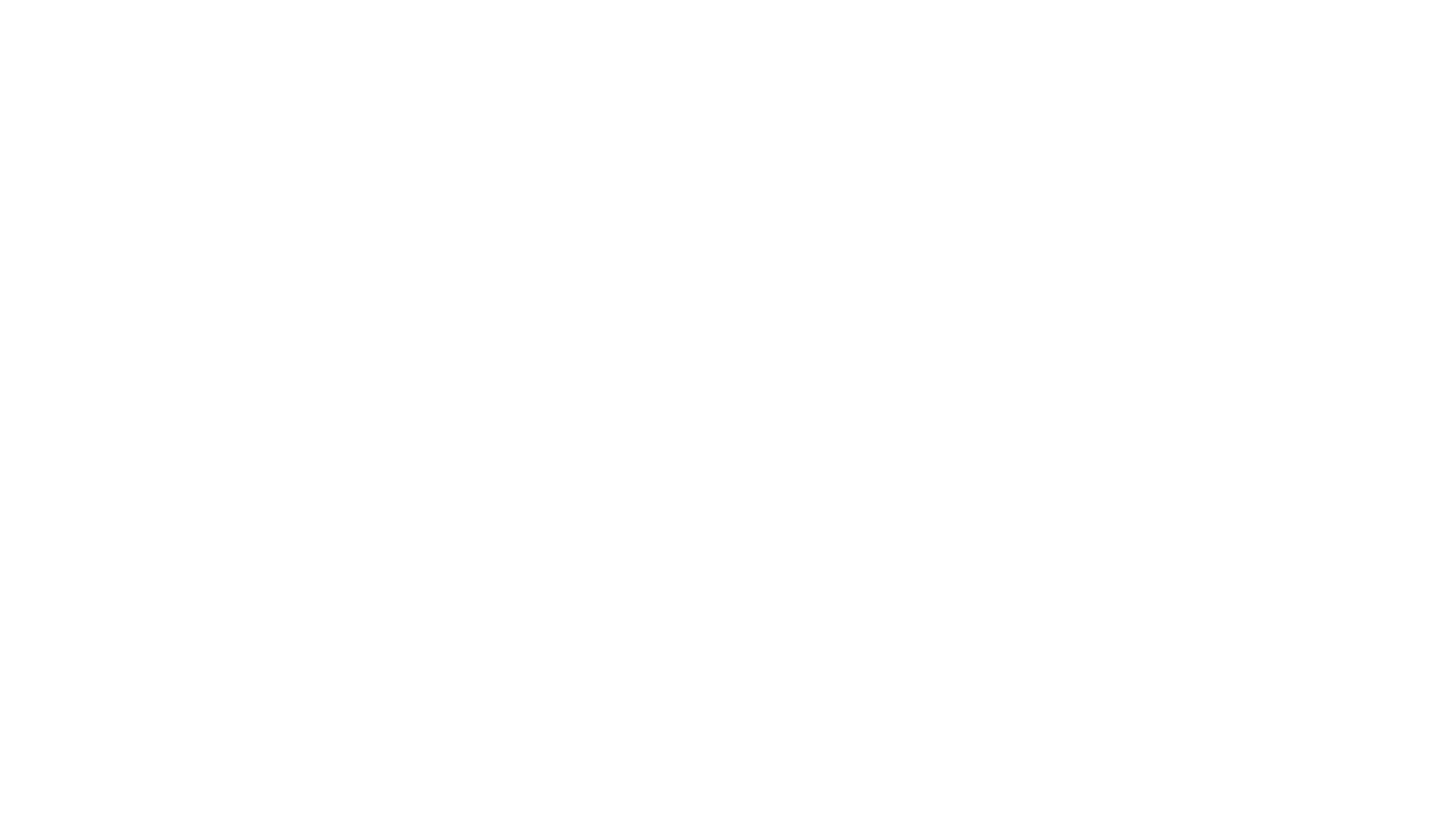 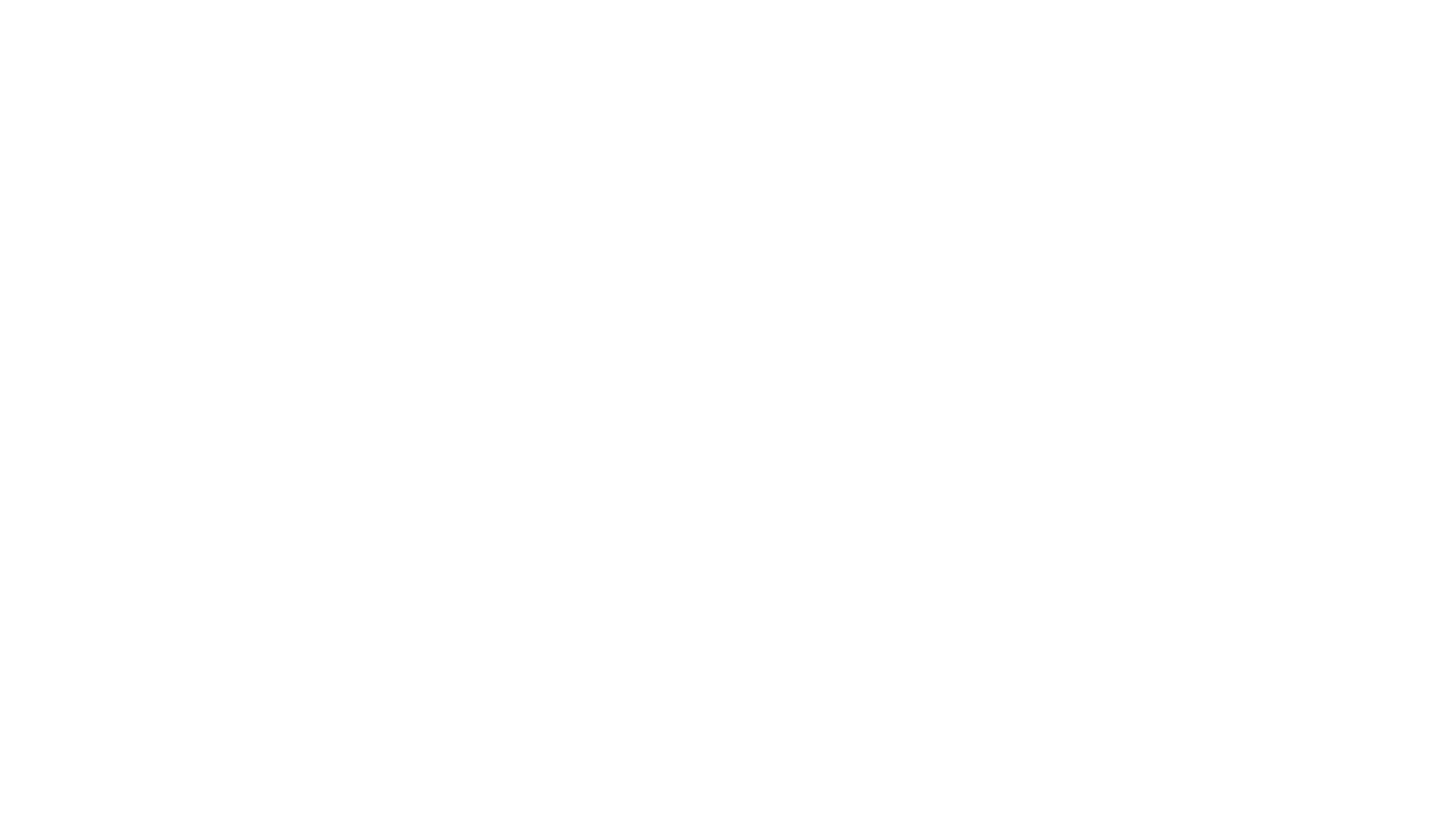 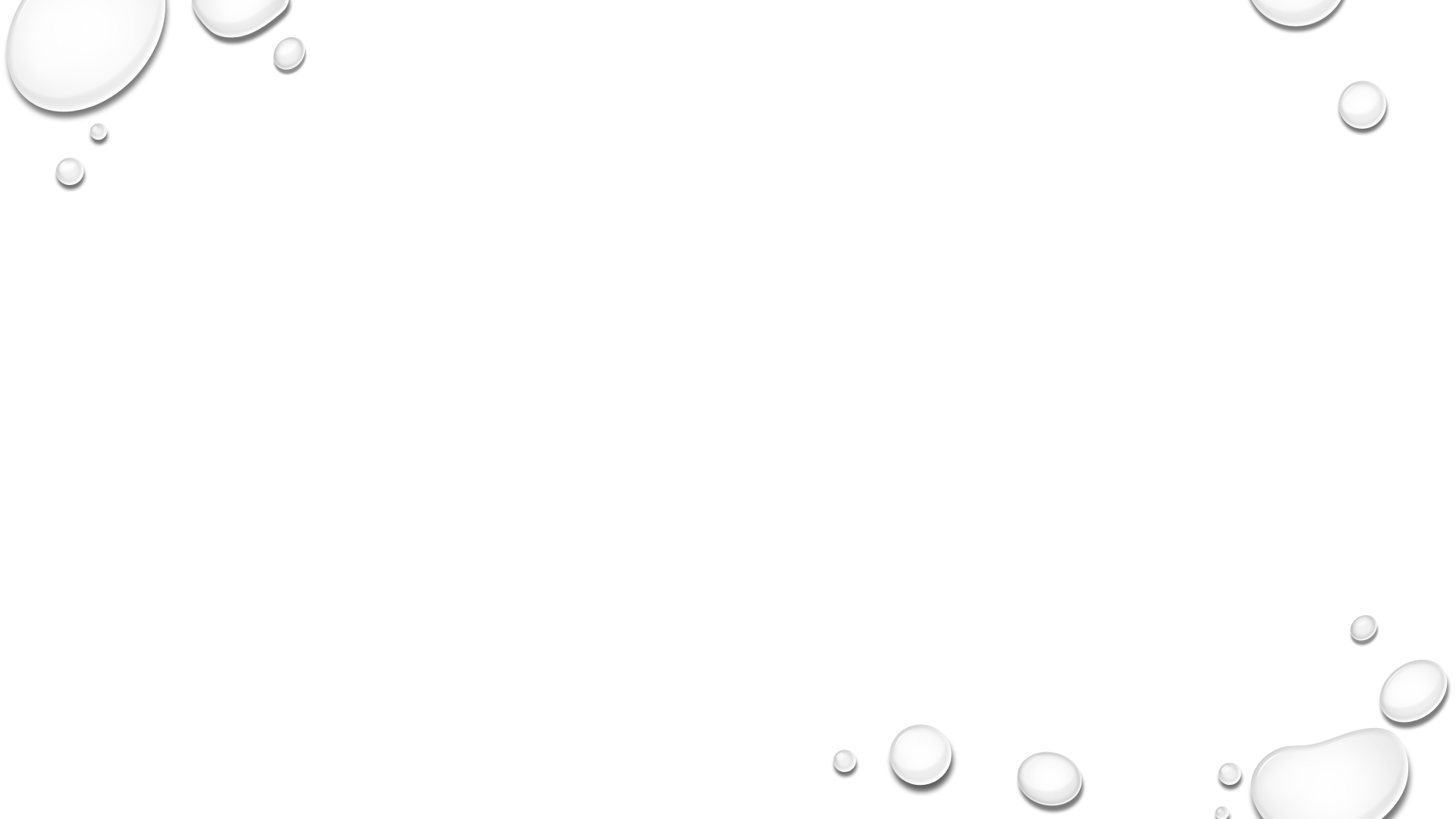 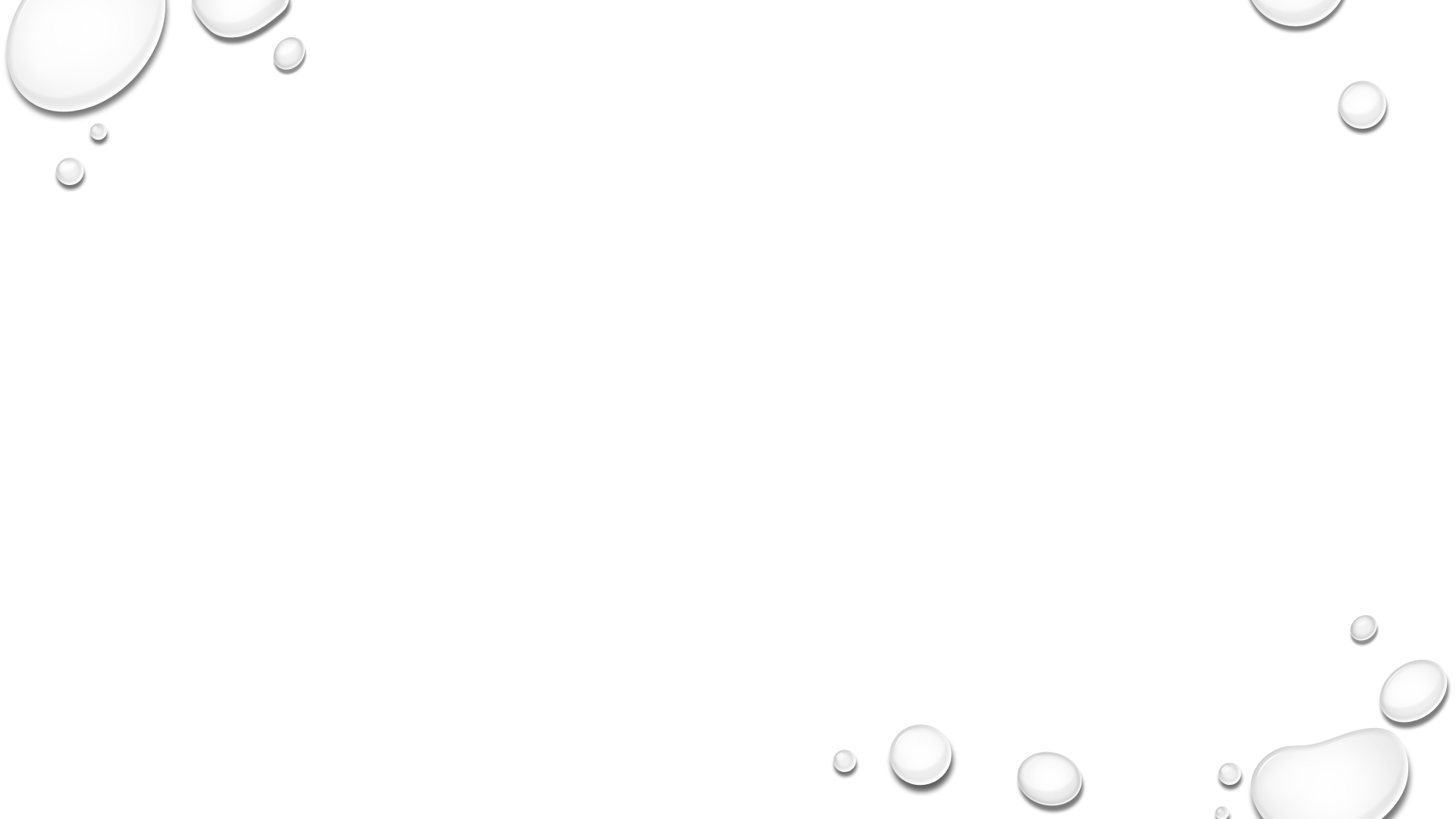 Responding: Communication
You prepare to call report to RN Ami Smith:
You have learned that Jaylee lives with a young couple and they have two small children. Jaylee spends a lot of time with them.
Jaylee’s LOC has decreased since arrival to the Emergency Department. She is agitated and confused. 
Soft wrist restraints are ordered bilaterally. 
No family at bedside. 
CSF elevated protein and decreased glucose. 
Blood cultures sent. 
Received one dose of IV Ampicillin.
One seizure lasting approximately 45 seconds.
IVF’s: LR @ 50 ml/hour.
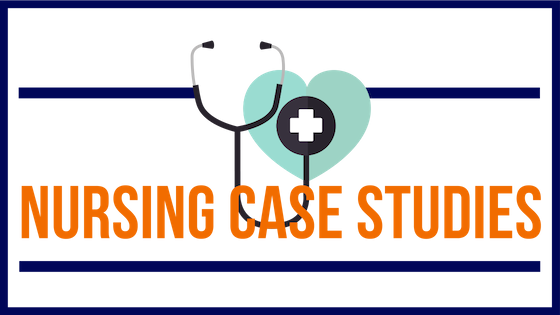 ©NURSINGCASESTUDIES.COM
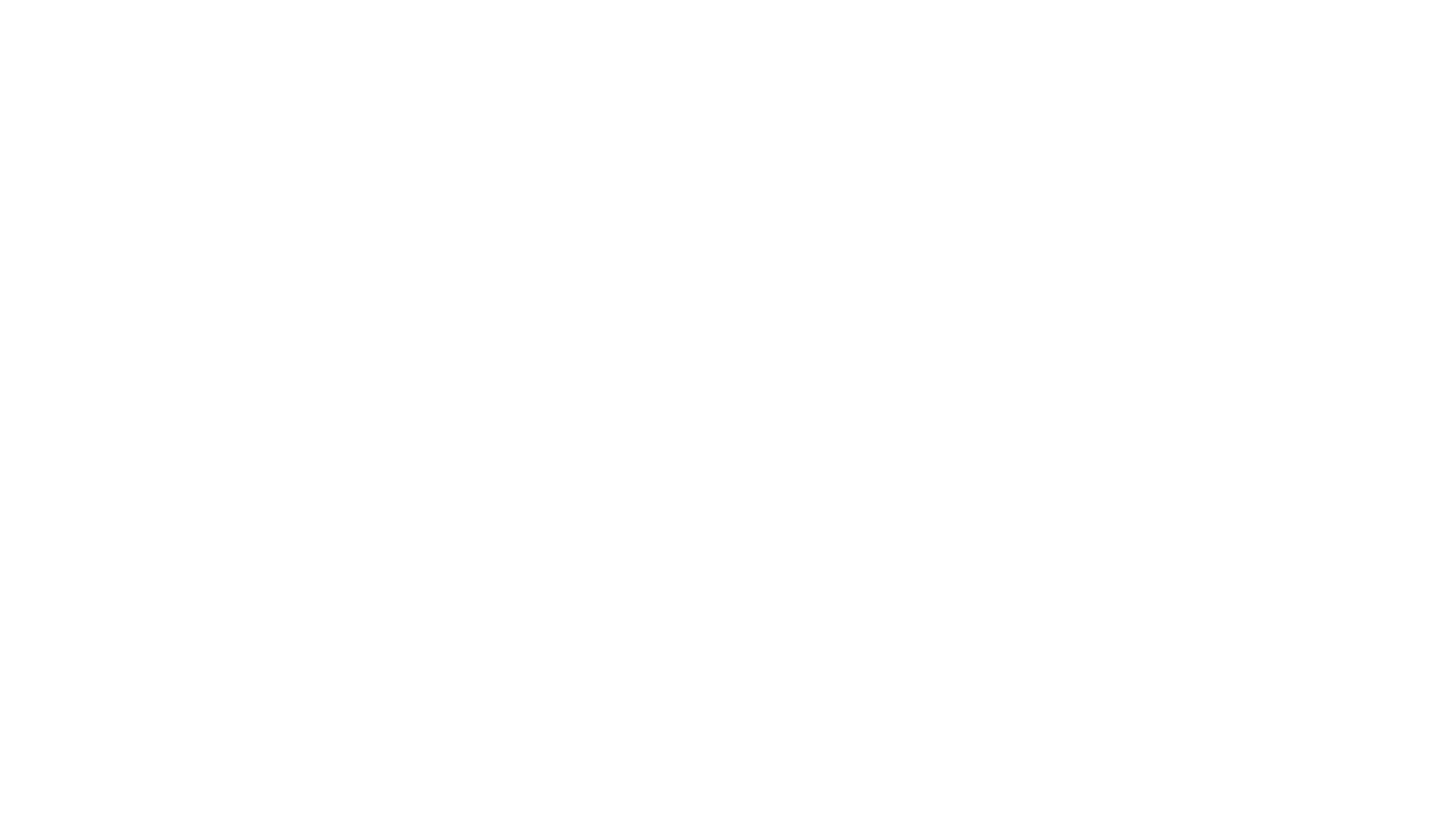 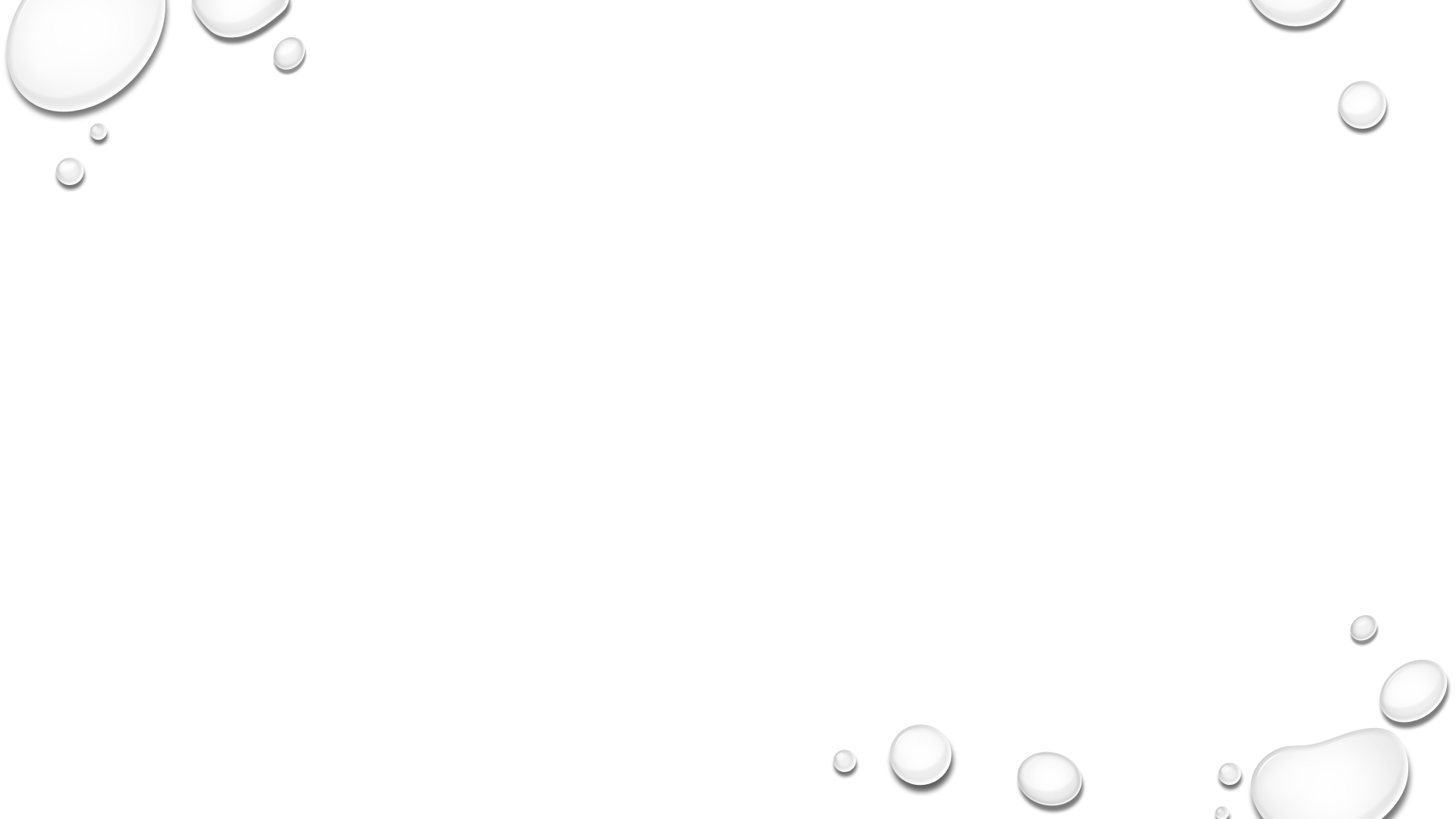 CommunicationWhat information will you include in BS handover?
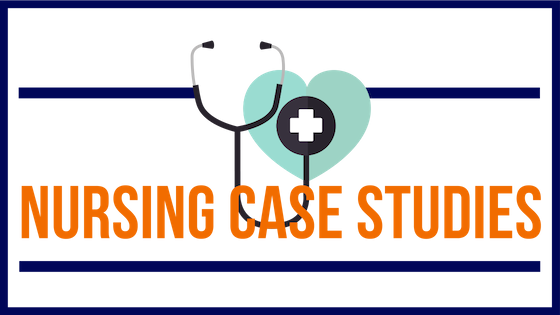 ©NURSINGCASESTUDIES.COM
Communication - SBAR
Based on the information you have what information will you include when you call report. 
Practice using the SBAR format.
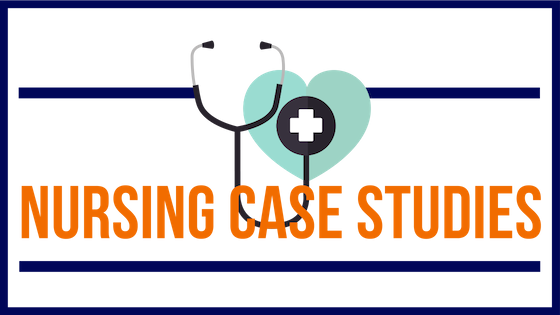 ©NURSINGCASESTUDIES.COM
Communication - SBAR
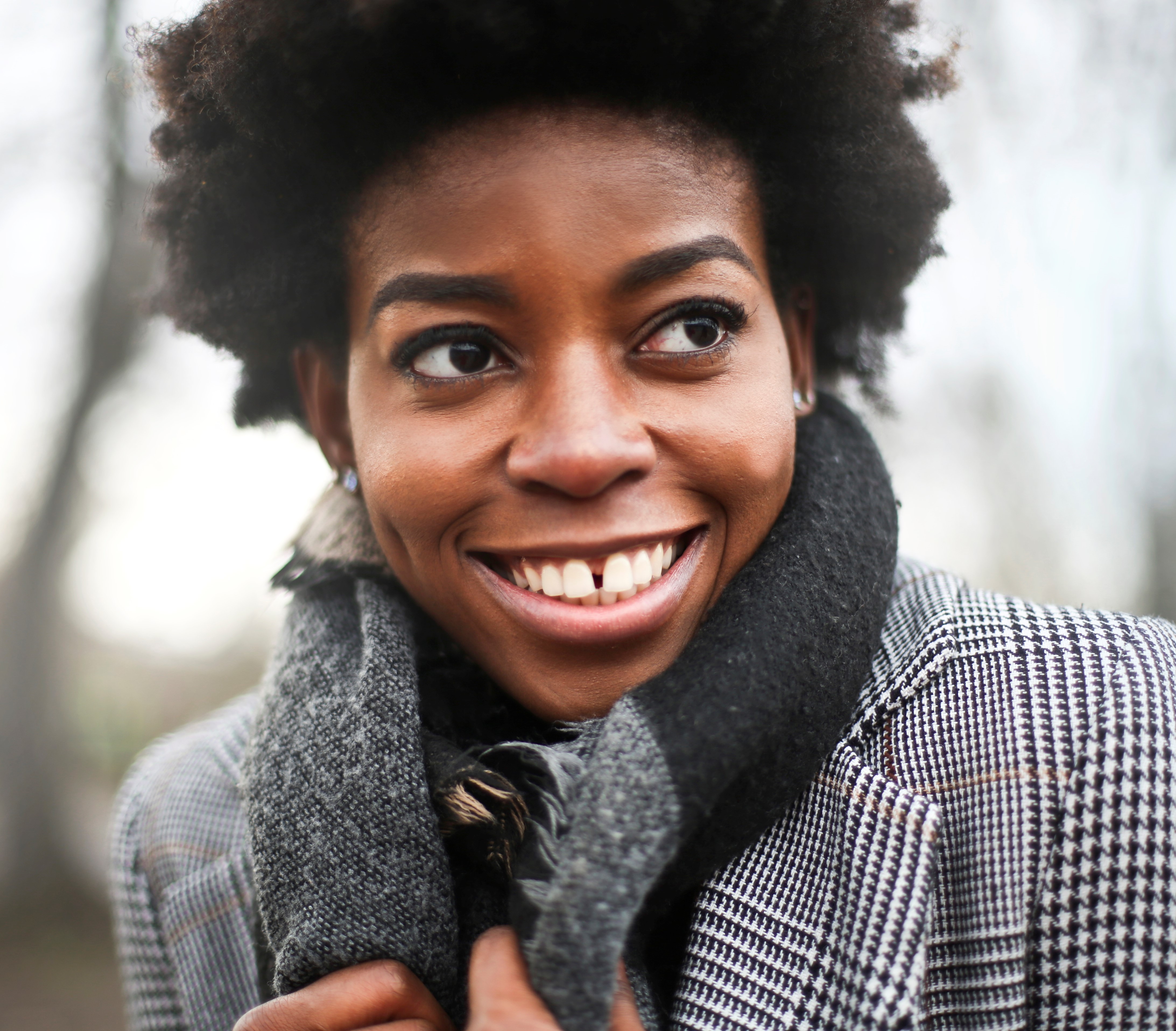 Situation:
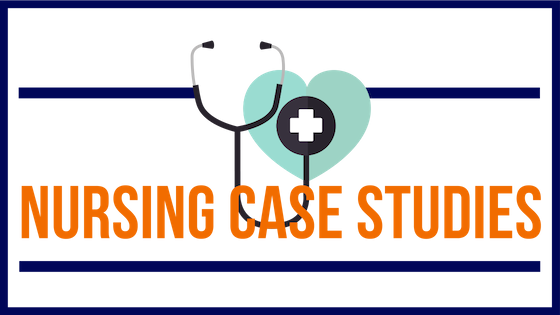 ©NURSINGCASESTUDIES.COM
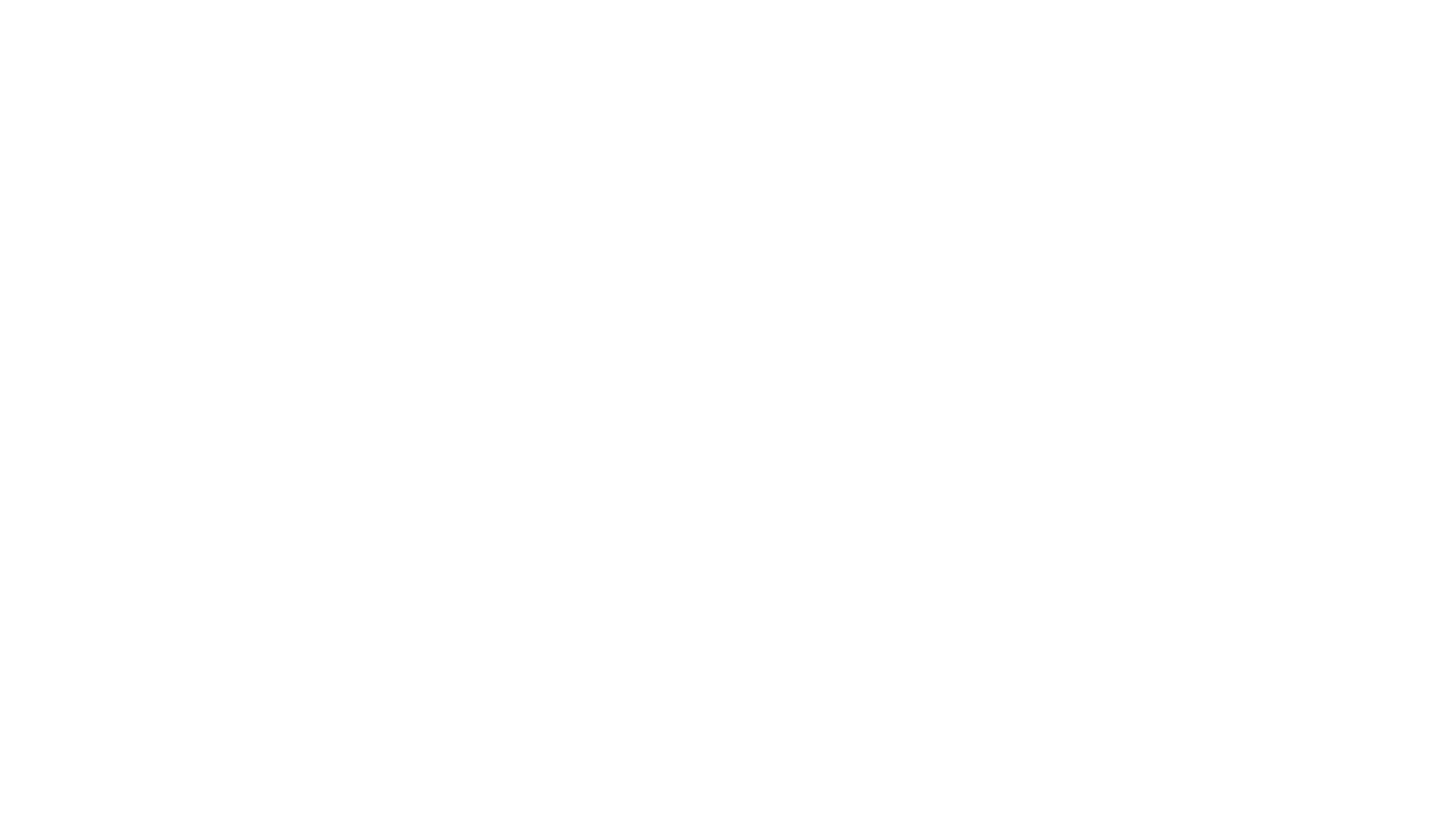 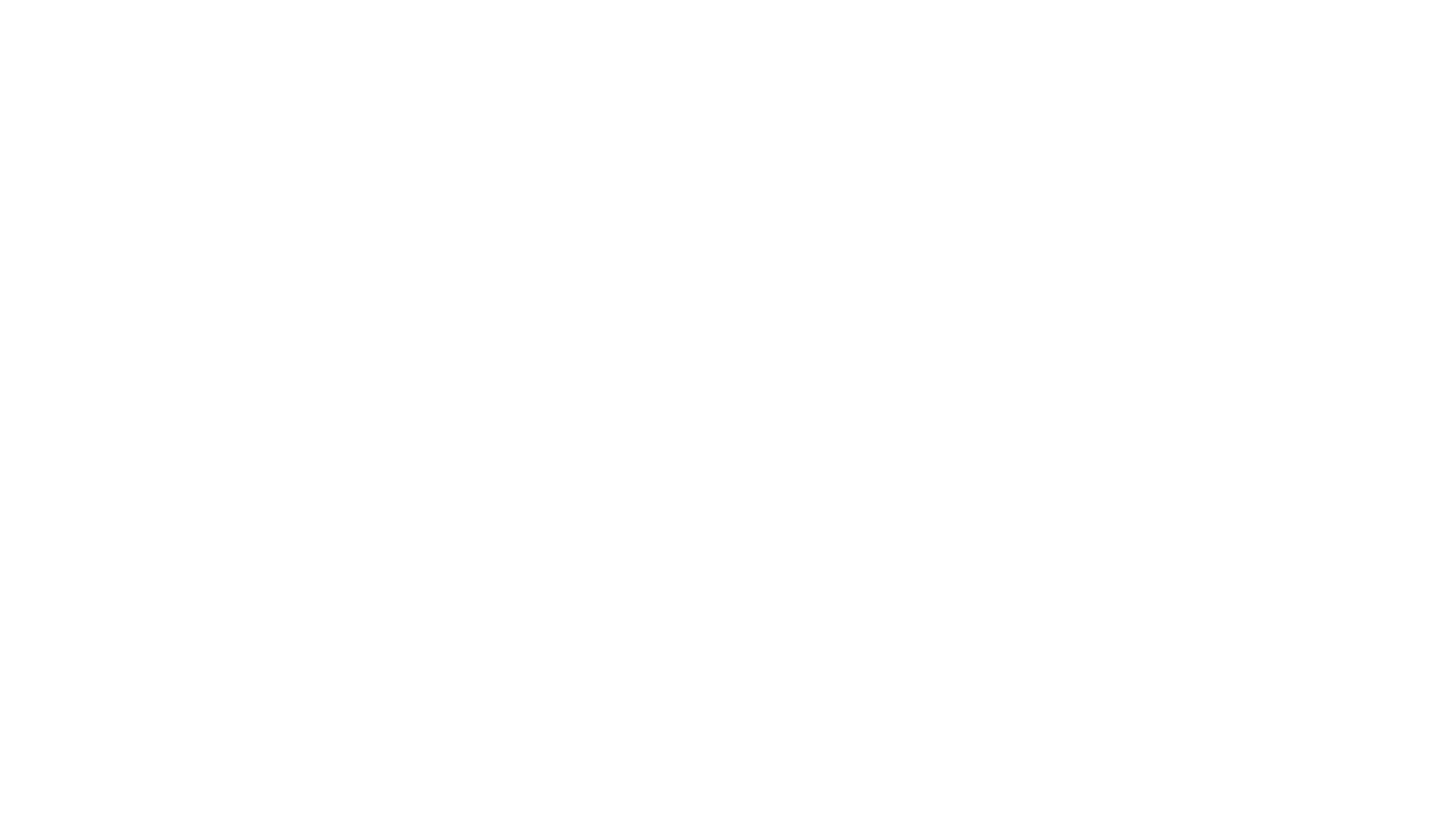 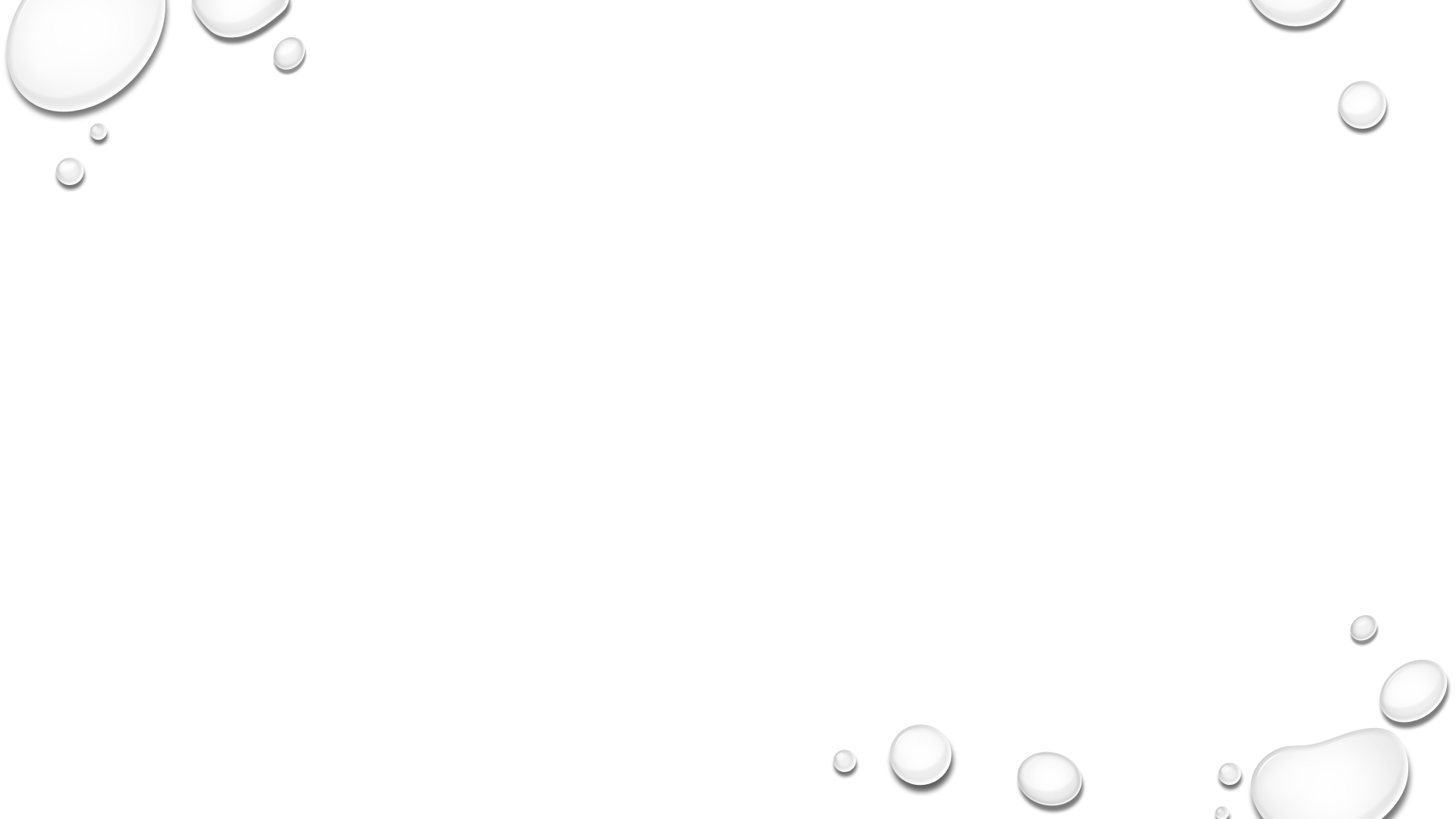 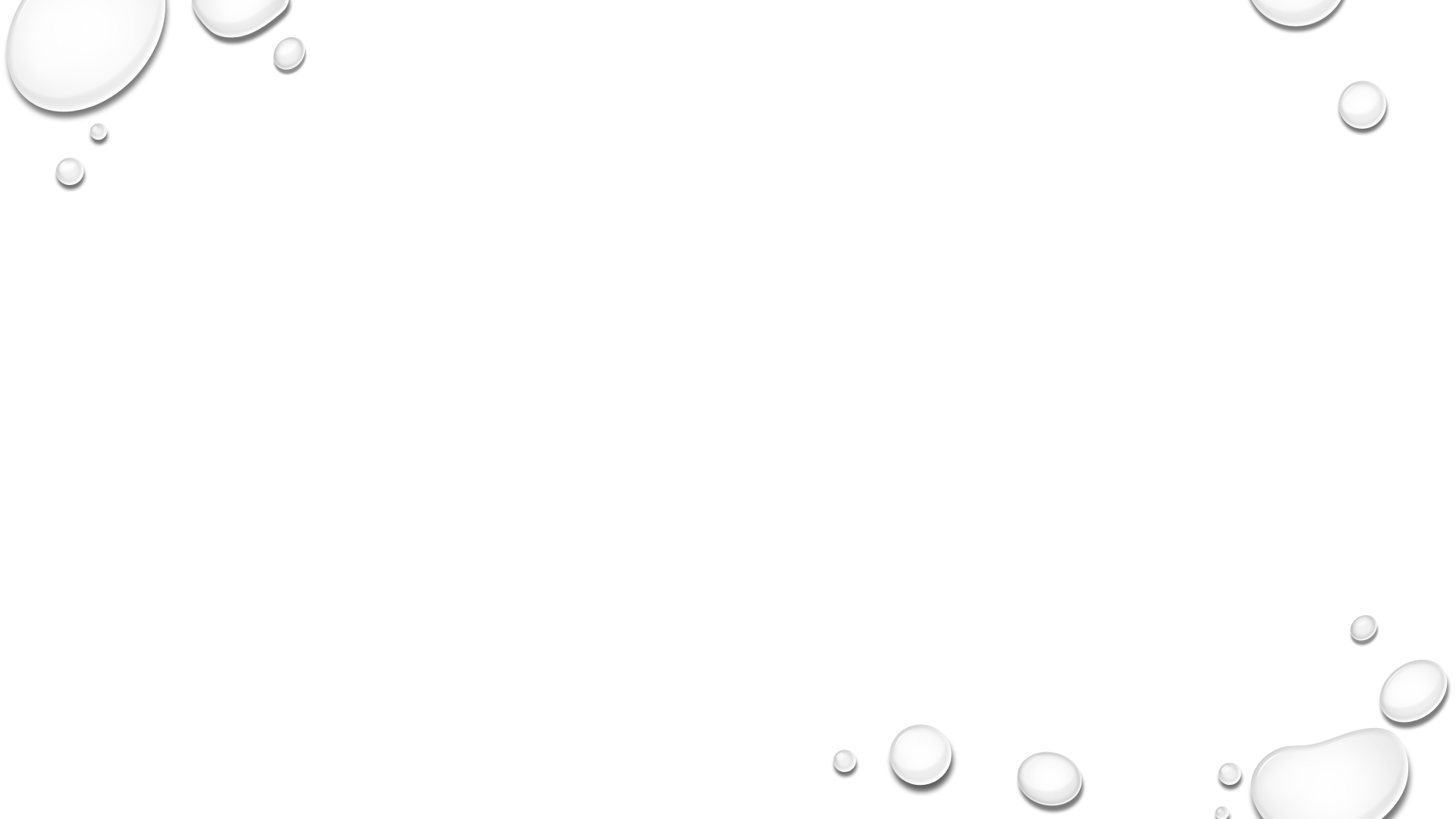 Communication - SBAR
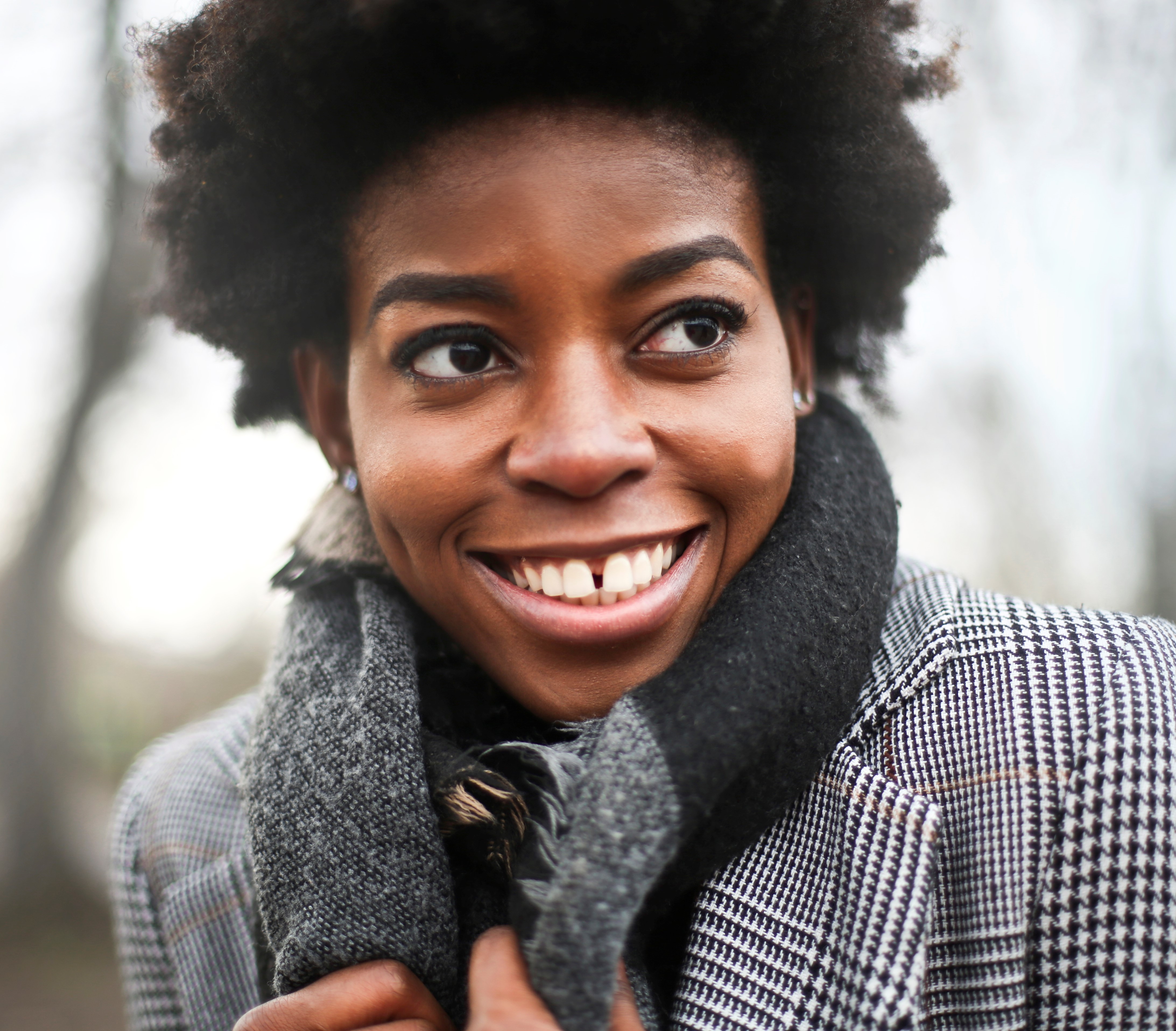 Background:
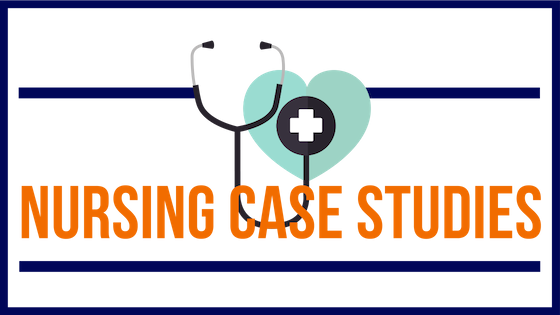 ©NURSINGCASESTUDIES.COM
Communication - SBAR
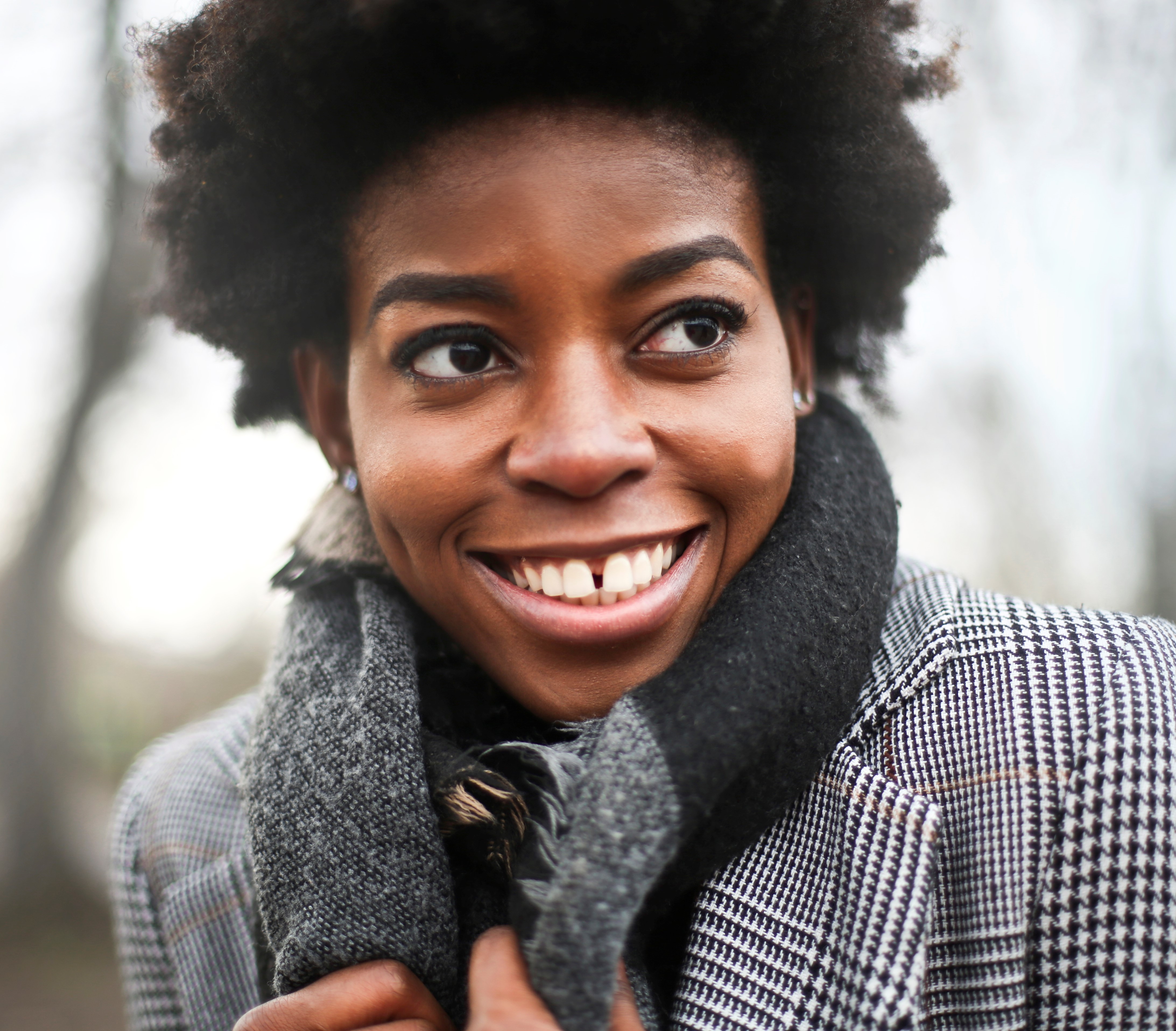 Assessment:
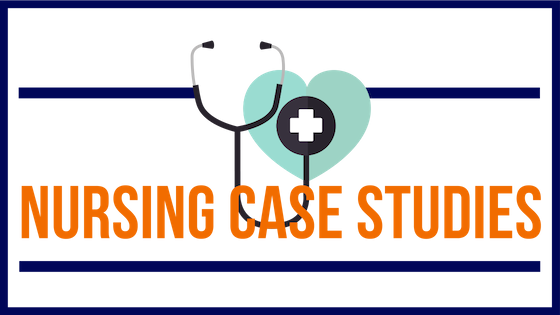 ©NURSINGCASESTUDIES.COM
Communication - SBAR
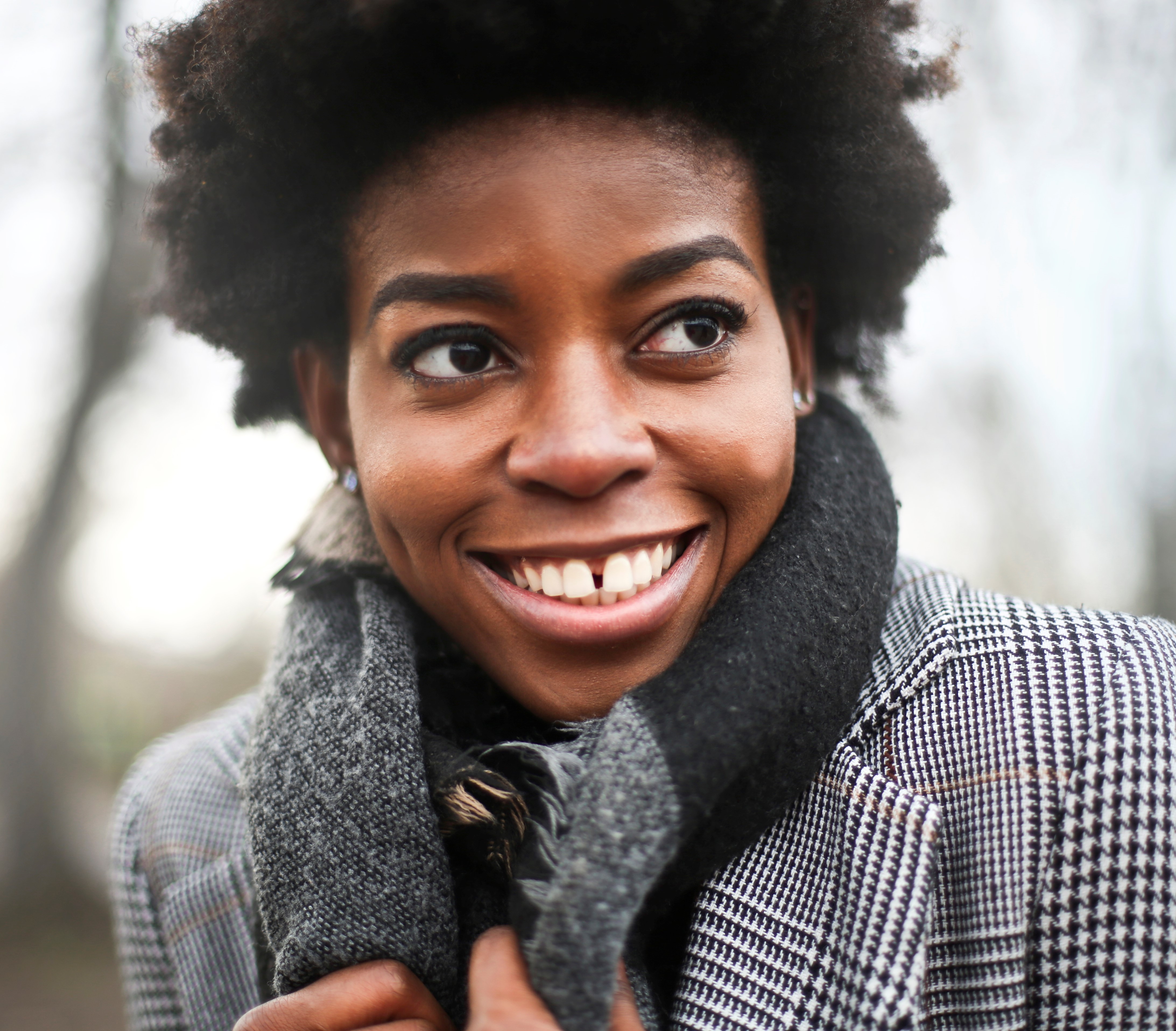 Recommendation:
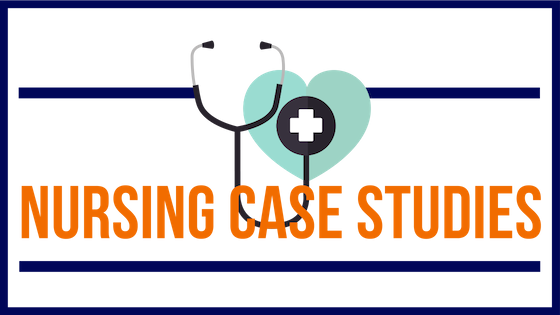 ©NURSINGCASESTUDIES.COM
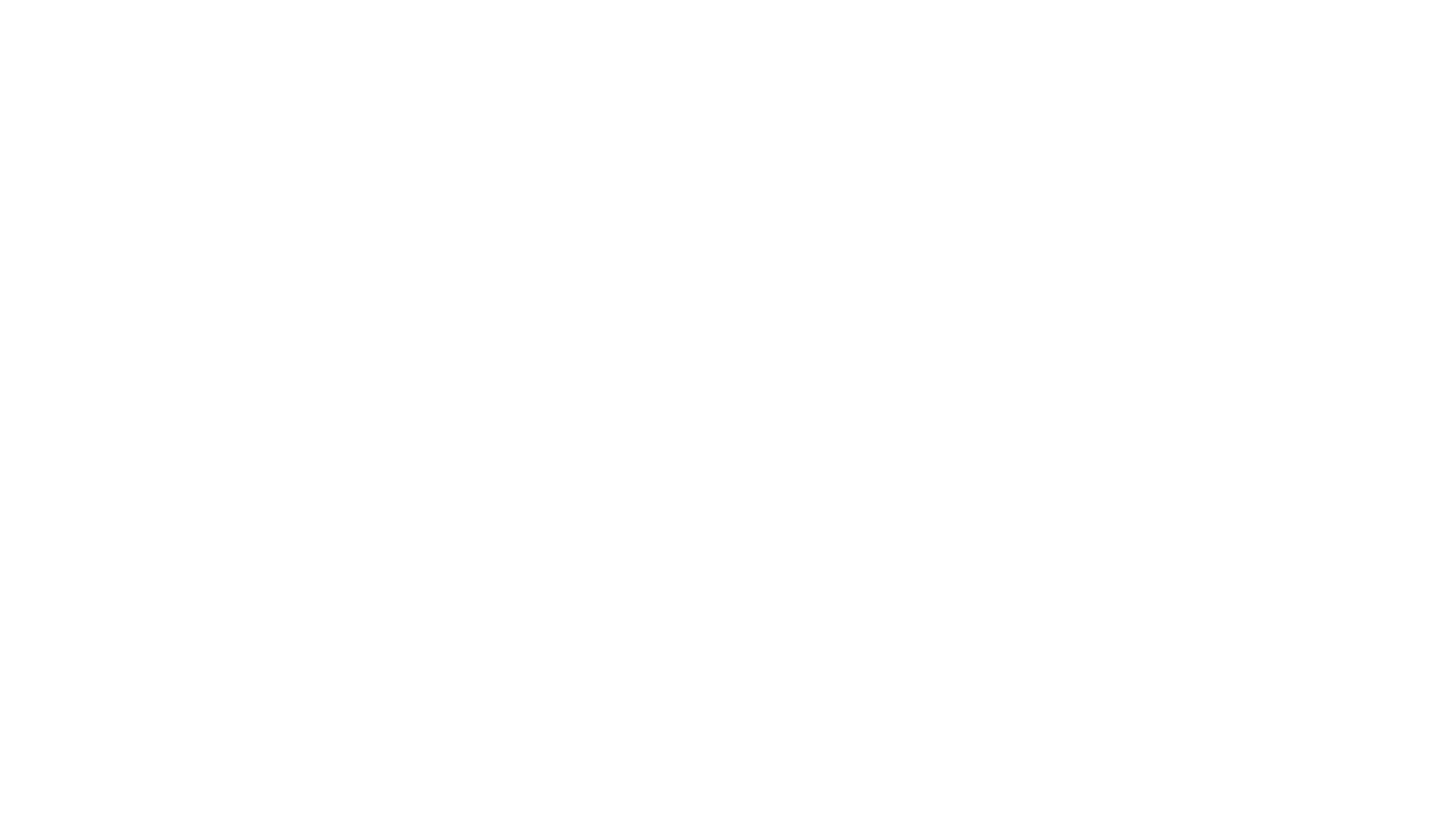 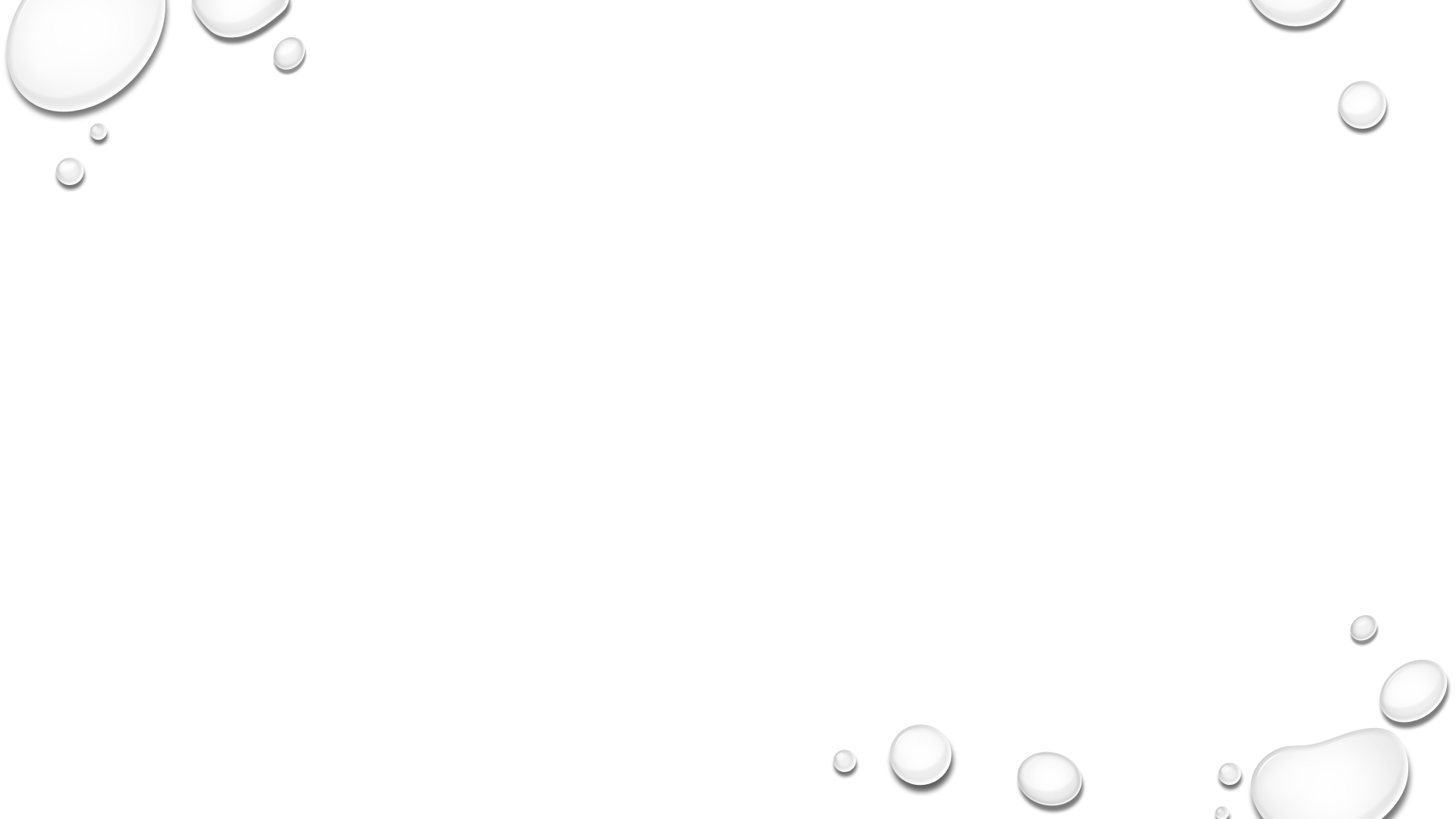 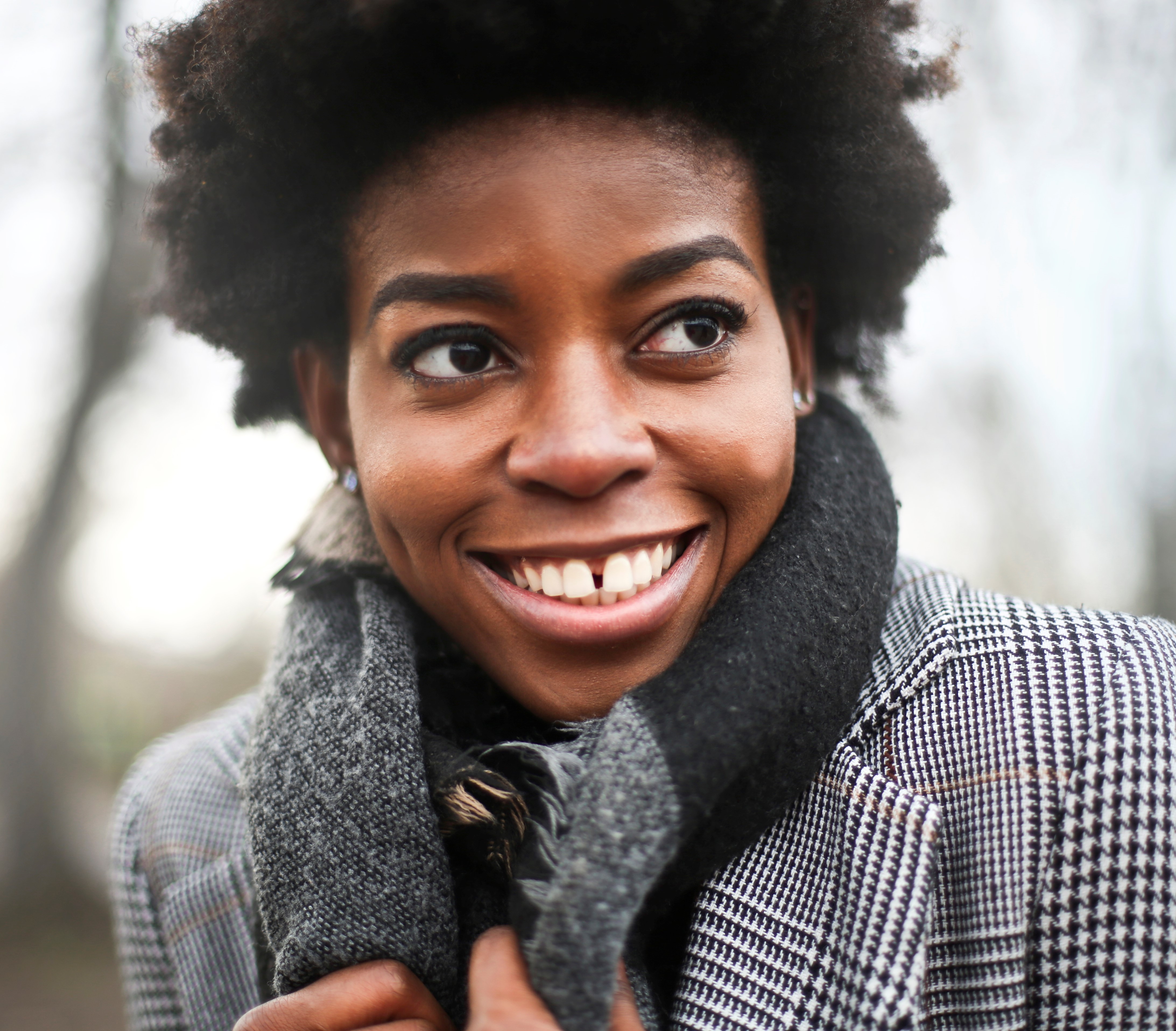 Medication orders
Nurse Smith is the RN is assuming care of Miss Kraft in the ICU. 
What medication orders can she anticipate and why?
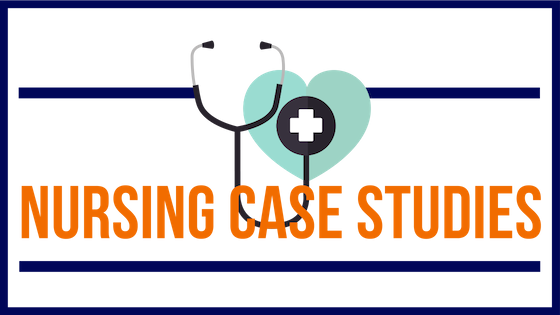 ©NURSINGCASESTUDIES.COM
Medication orders
Jaylee has been prescribed codeine.
Why was this medication ordered?
What side effect of codeine are you concerned about?
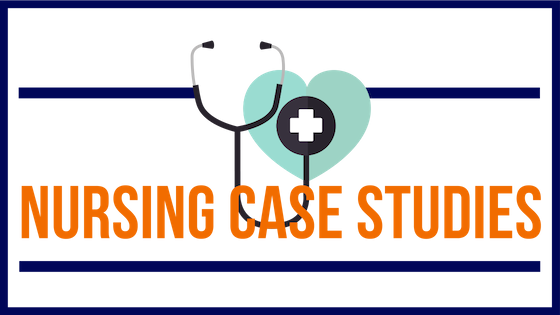 ©NURSINGCASESTUDIES.COM
What nursing interventions Will nurse smith expect?
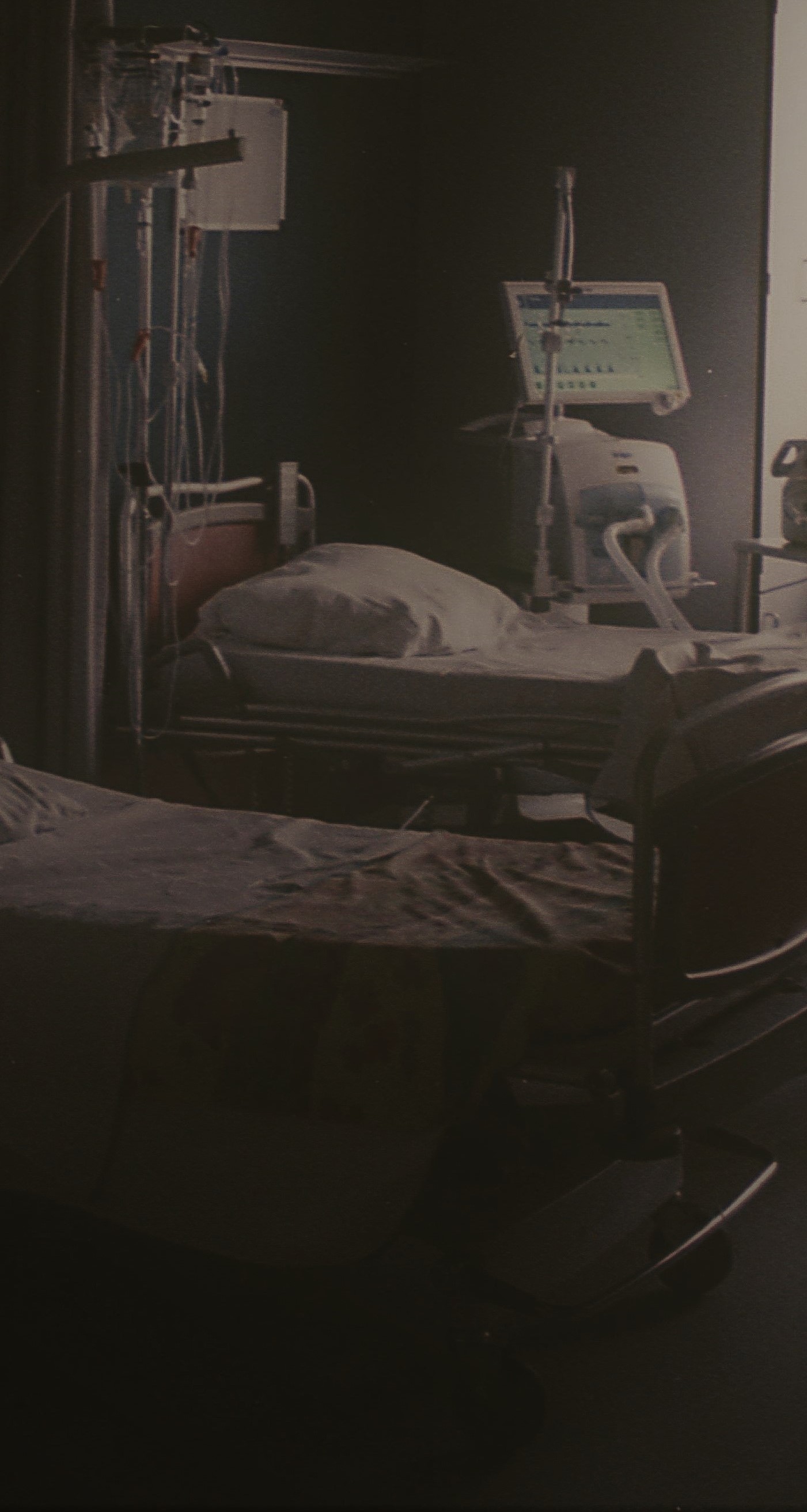 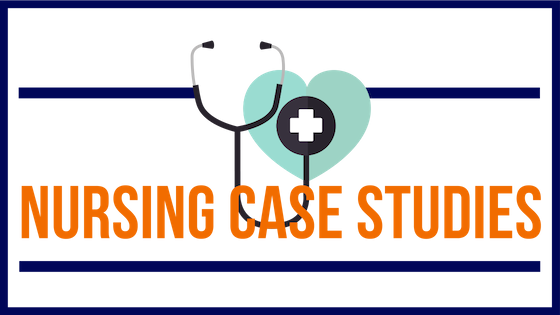 ©NURSINGCASESTUDIES.COM
How is viral meningitis different than bacterial meningitis?
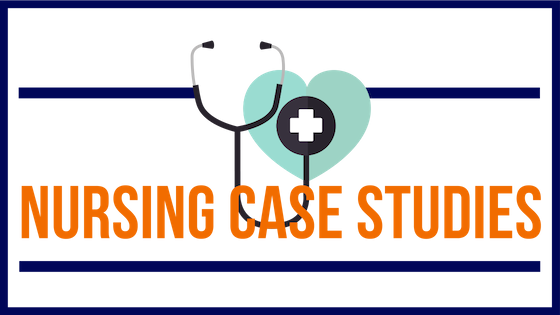 ©NURSINGCASESTUDIES.COM
Interpreting: Discharge planning
What will be important considerations for discharge planning?
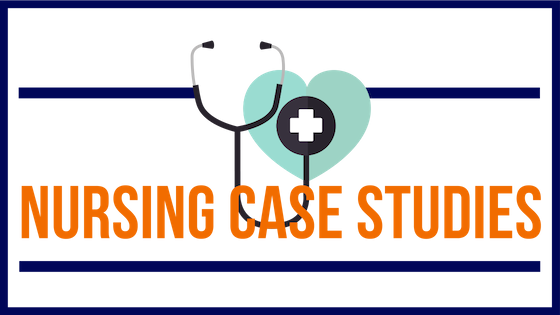 ©NURSINGCASESTUDIES.COM
References
References 
Lewis, S. L., Dirksen, S. R., Heitkemper, M. M., Bucher, L., & Camera, I. M. (2011). Medical-surgical nursing: Assessment and management of clinical problems (8th ed.). St. Louis, MO: Elsevier.
LeMone, P., Burke, K. M., Bauldoff, G., & Gubrud-Howe, P. M. (2015). Medical-surgical nursing: clinical reasoning in patient care. Sixth edition. Boston: Pearson.
Pathan N, Faust SN, Levin M (2003, July 1). Pathophysiology of meningococcal meningitis and septicaemia. Archives of Disease in Childhood, 88, 601-607. doi: 10.1136/adc.88.7.601.
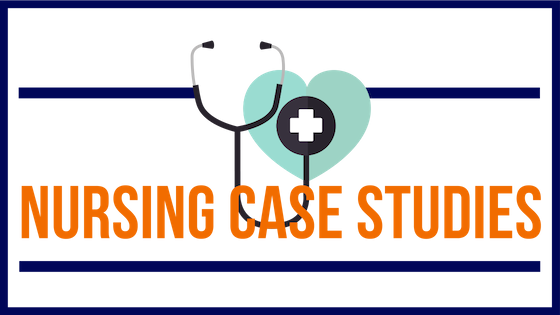 ©NURSINGCASESTUDIES.COM
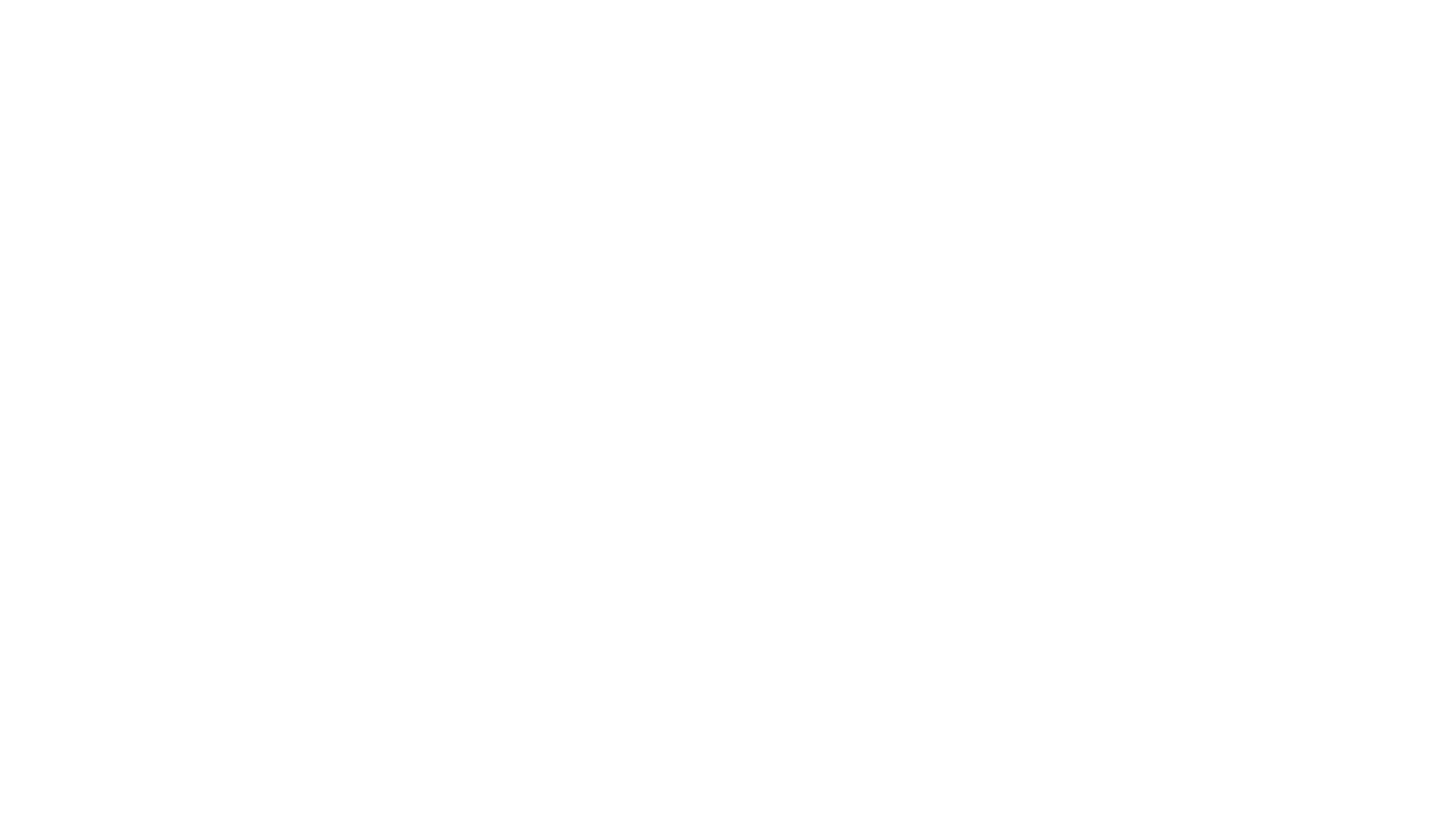 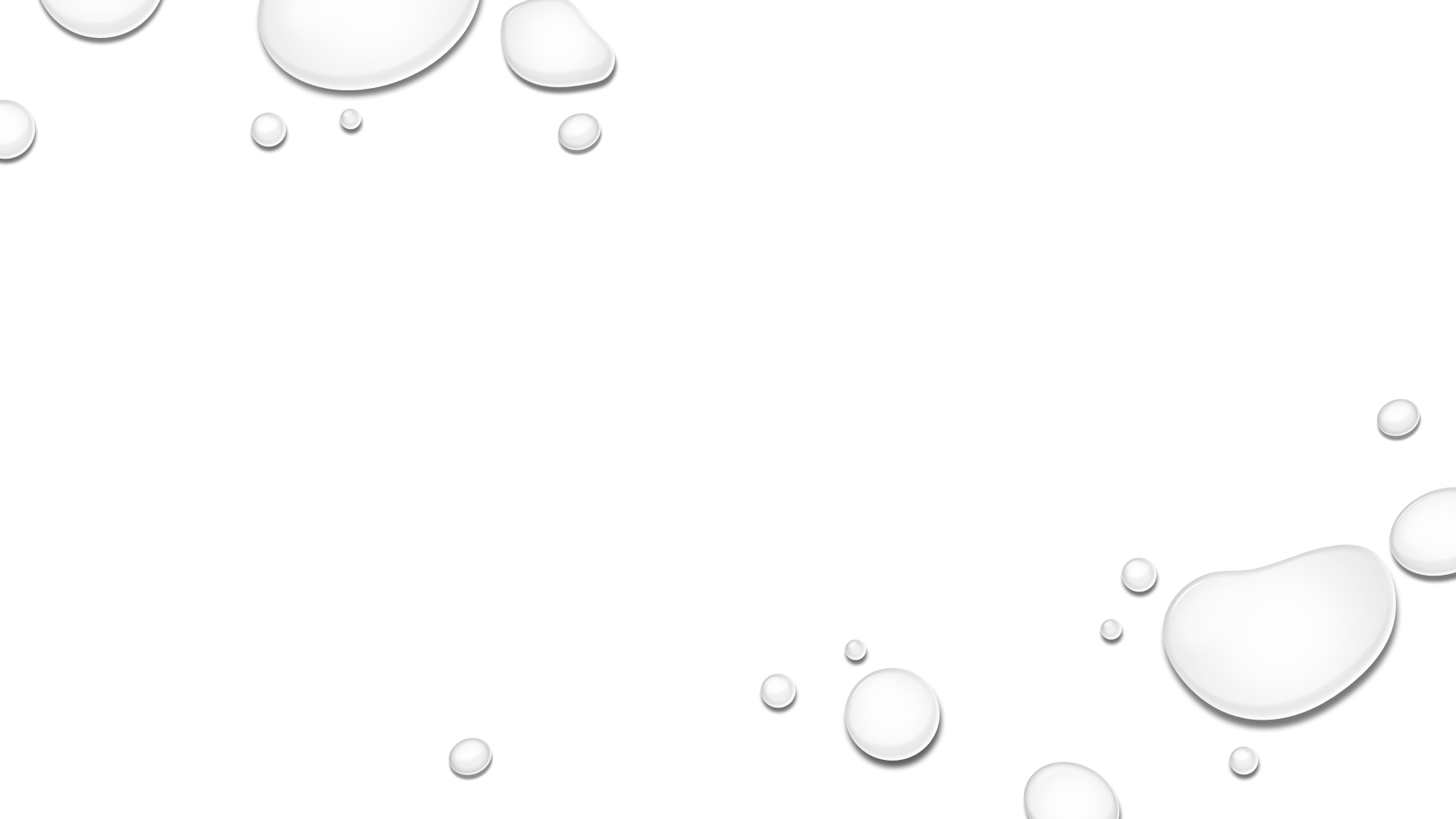 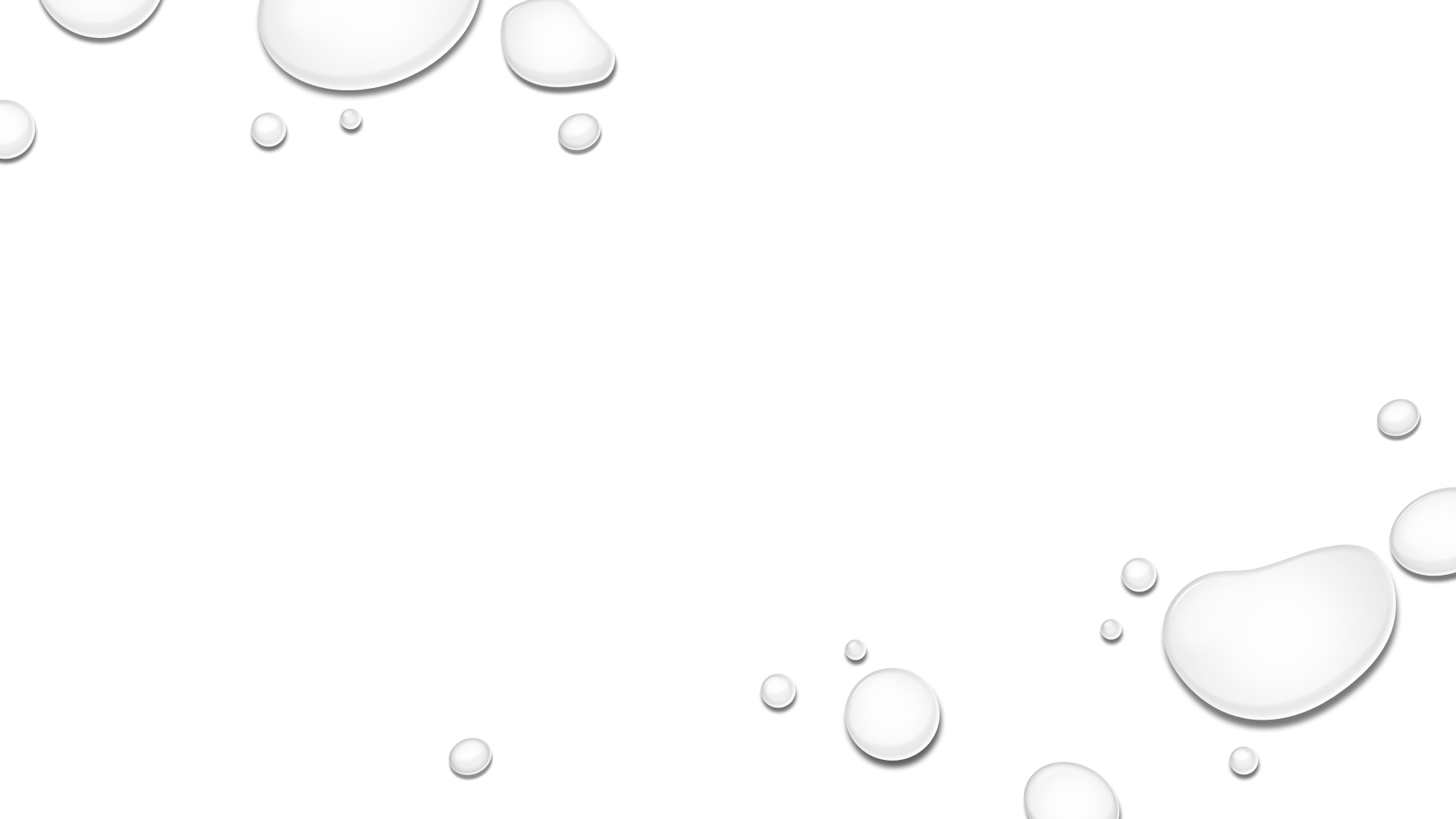 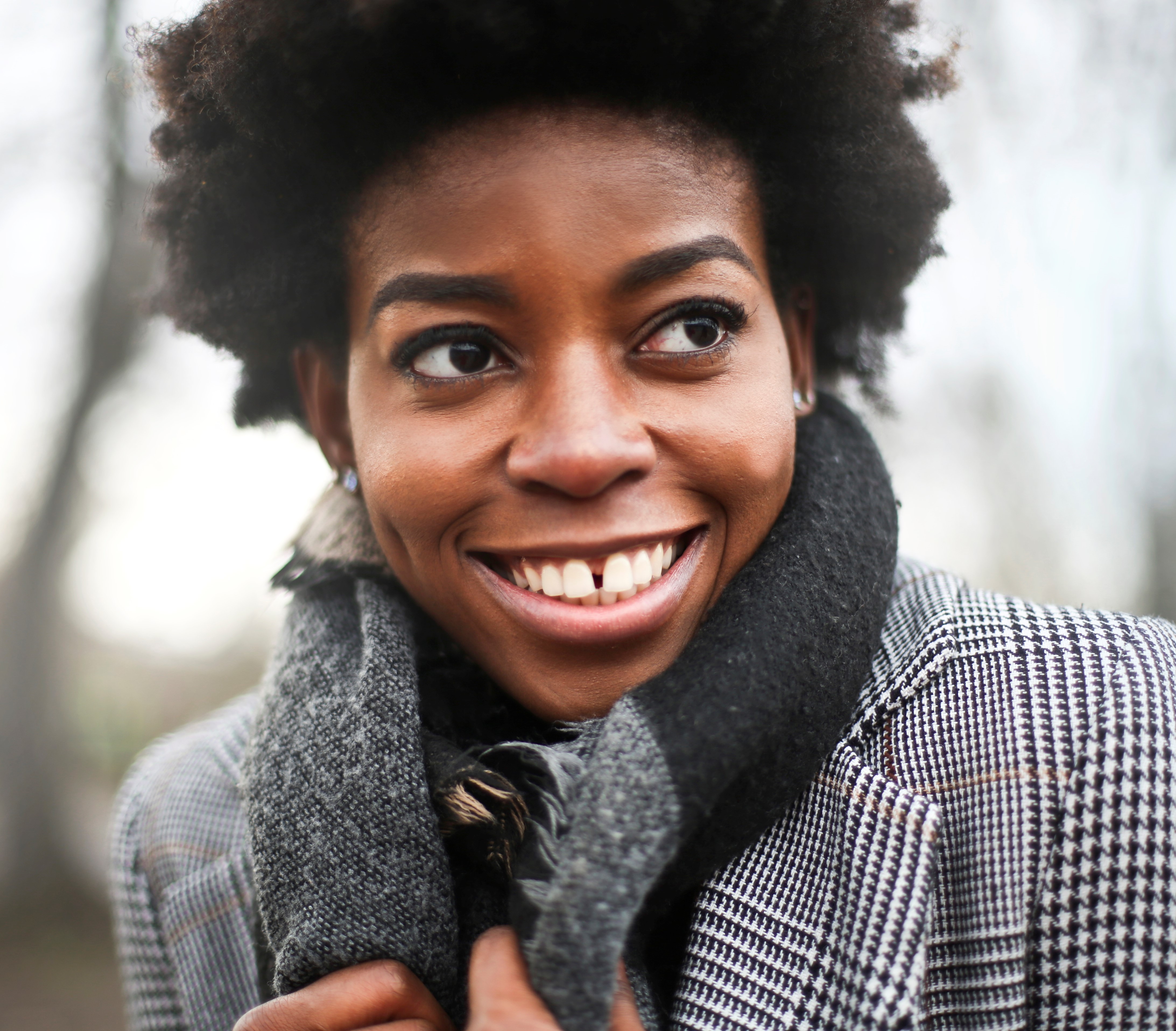 THE END
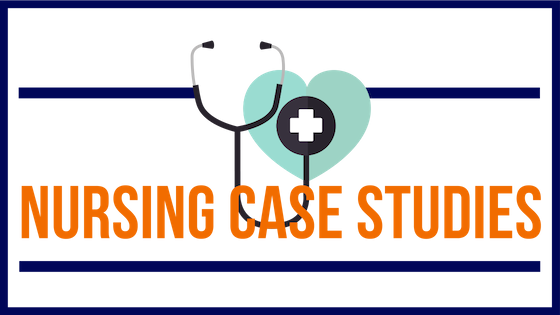 ©NURSINGCASESTUDIES.COM